White City, Black CityArchitecture and War In Tel Aviv and JaffaSharon Rotbard
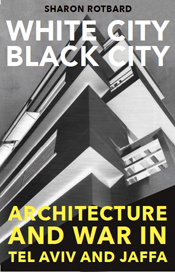 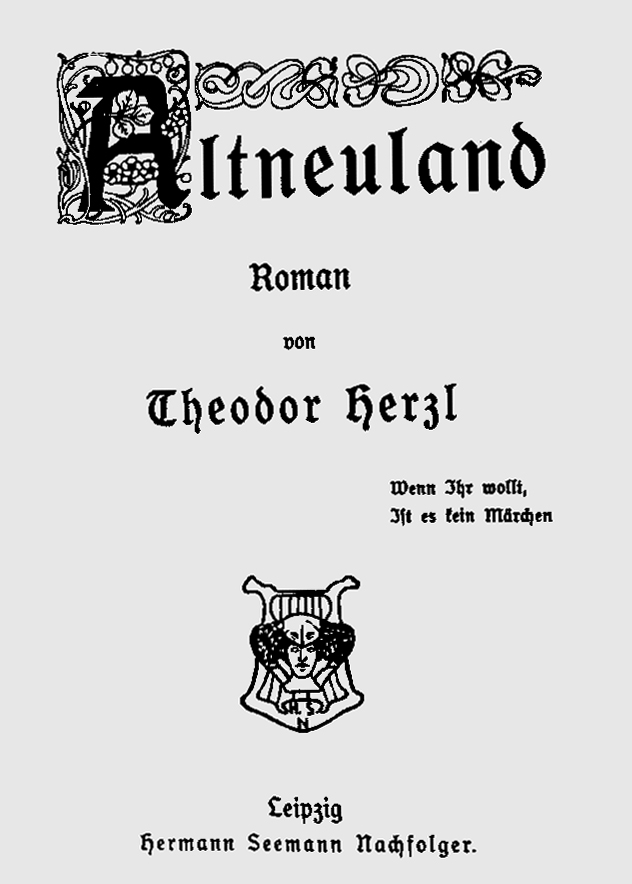 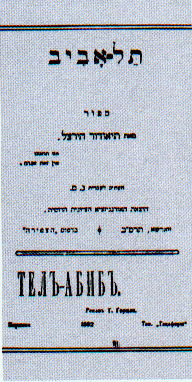 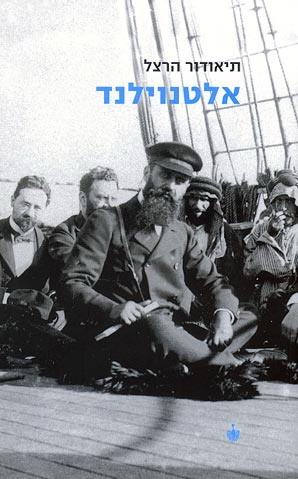 Theodor Herzl, Altneuland (1902), First Hebrew translation by Nahoum Sokolov as “Tel Aviv” (1904),  third translation (1997)
UNESCO declaration on the inscription of the White City of Tel Aviv in the list of world cultural heritage sites.
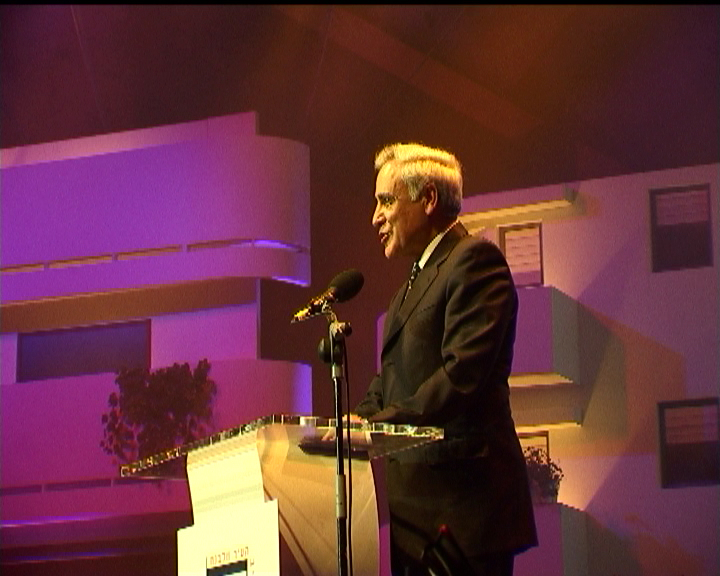 Moshe Katzav, president of the state of Israel, greeting the city of Tel Aviv at the UNESCO declaration ceremony, June 2004.
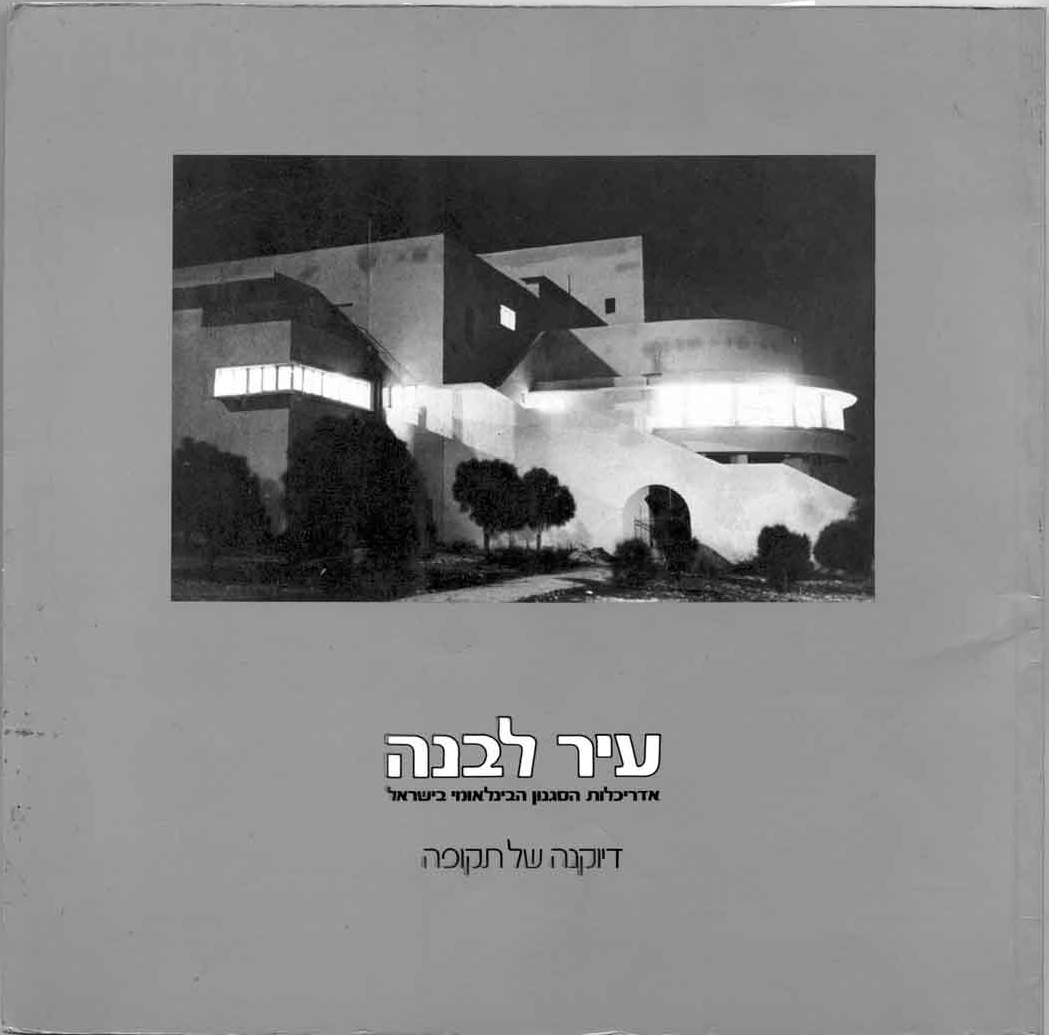 Michael Levin (curator), White City: Architecture of the International Style in Israel, Tel Aviv Museum of Art, Tel Aviv, 1984
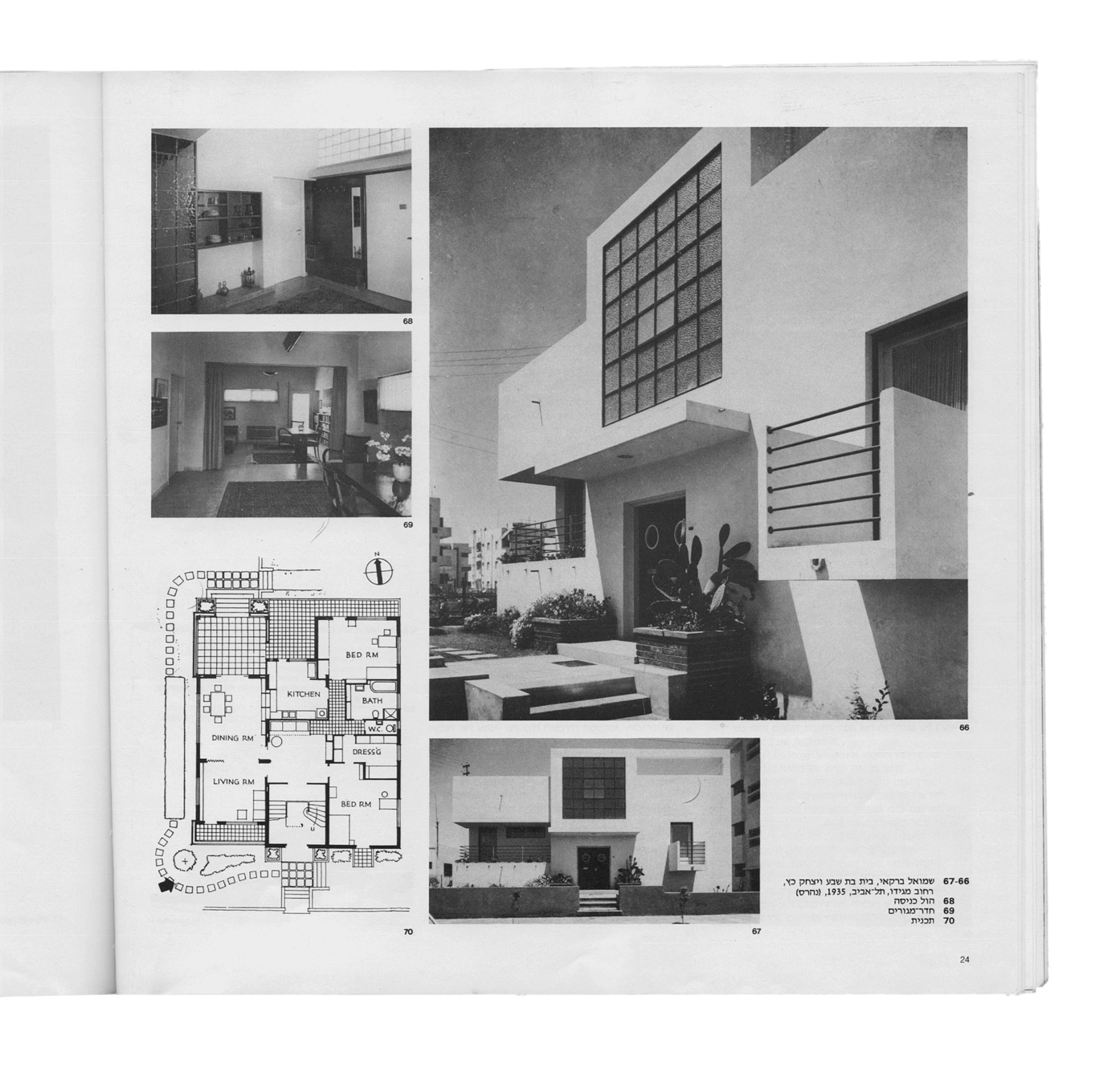 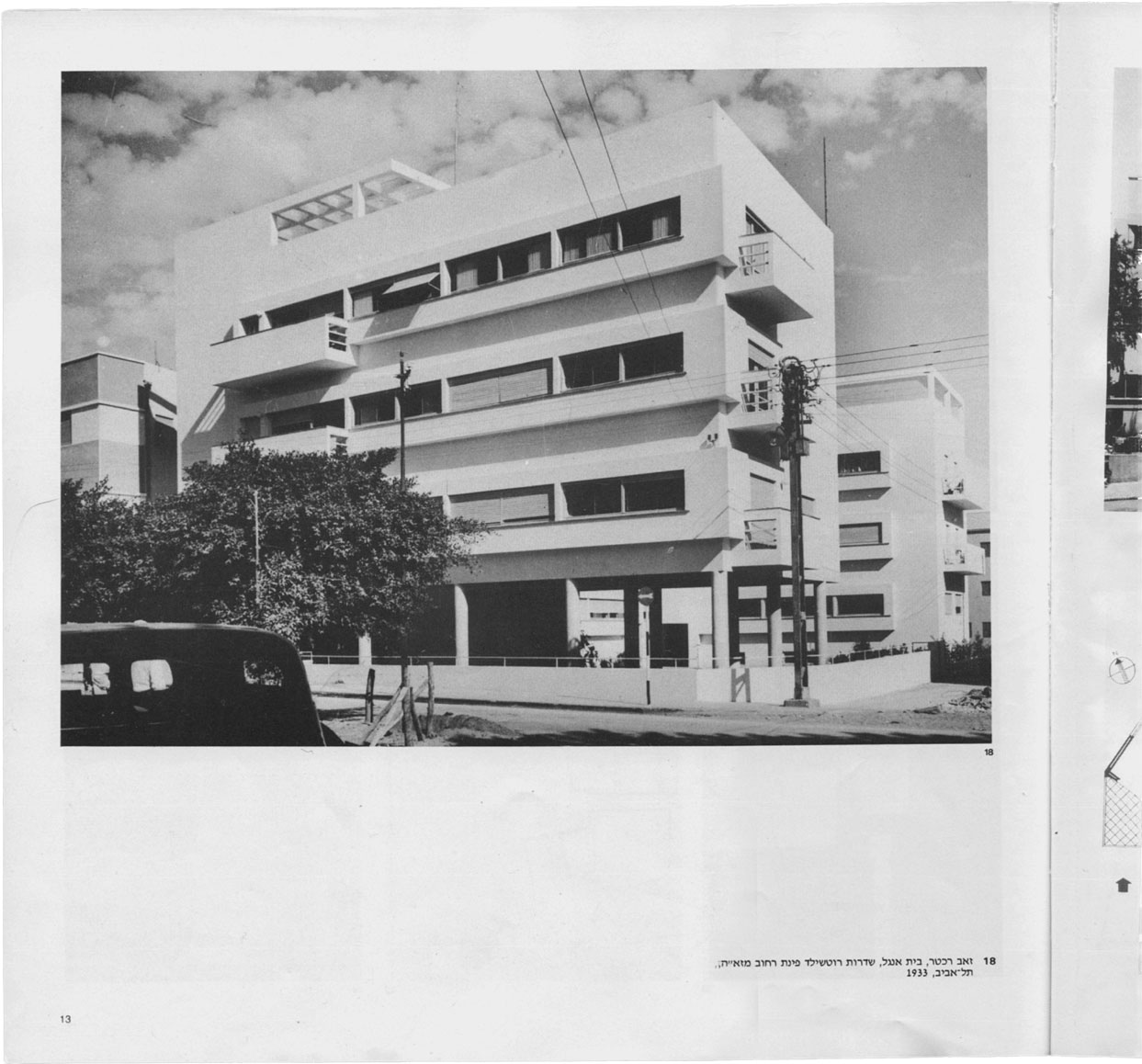 Sam Barkai, architect – a private house in Ramat-Gan, 1935. Zeev Rechter, architect - Engel apartment building, Tel Aviv, 1933. 
 “White City” catalogue (1984).
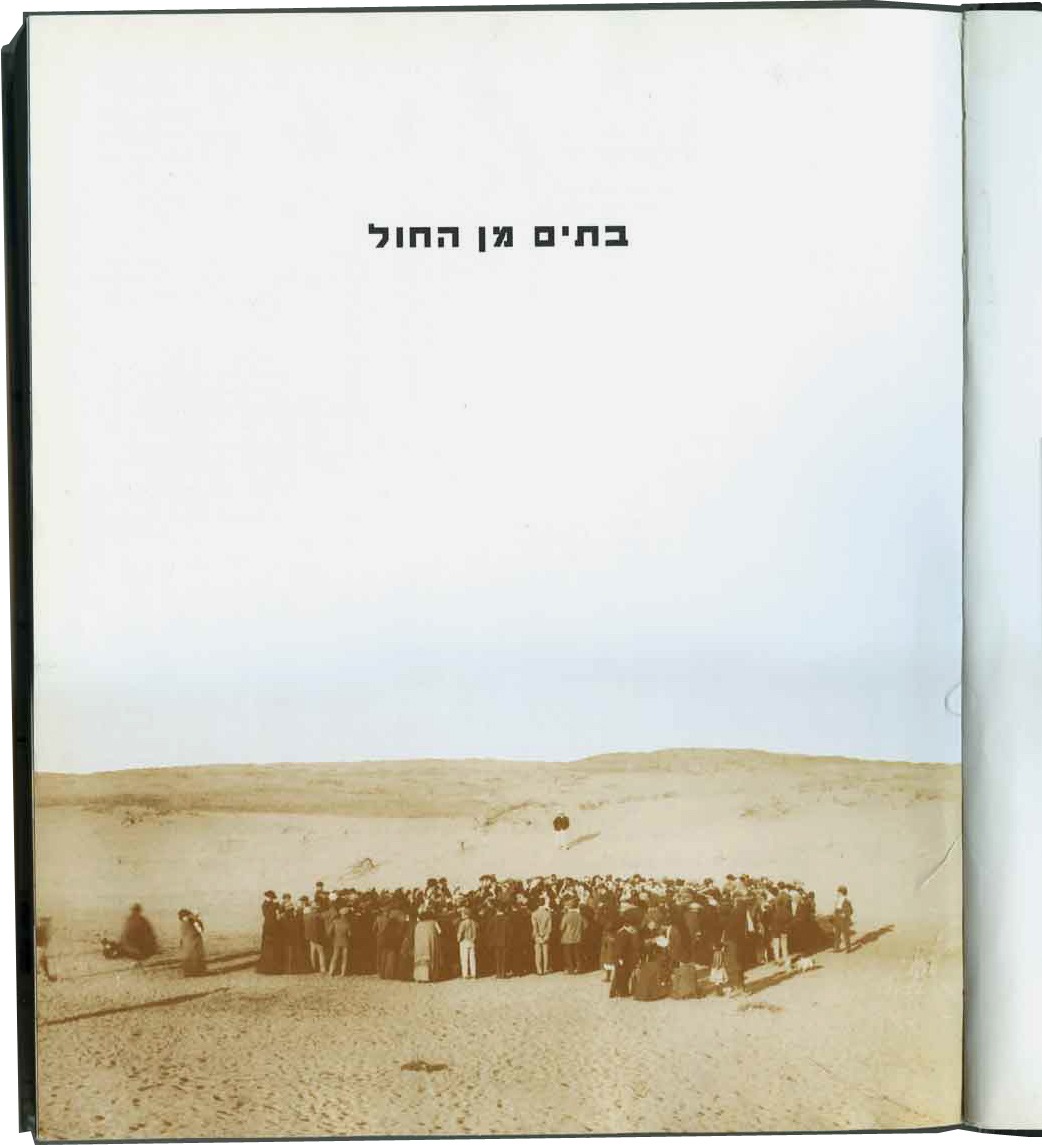 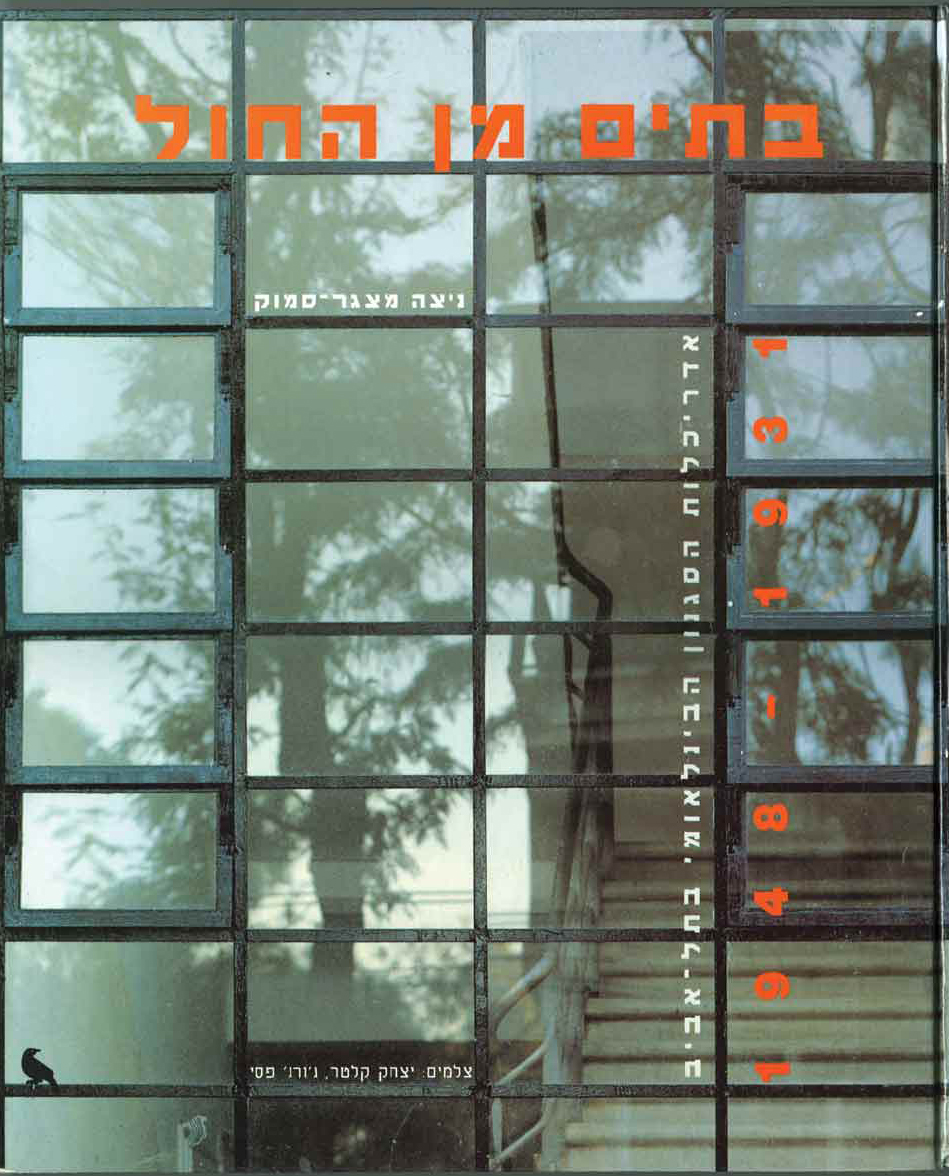 Nitza Metzger-Smuck, Houses on the Dunes, Hebrew edition, 1994: the cover and the title page with  Suskin’s famous photo showing the Ahuzat Bait lottery in April the 11th 1909.
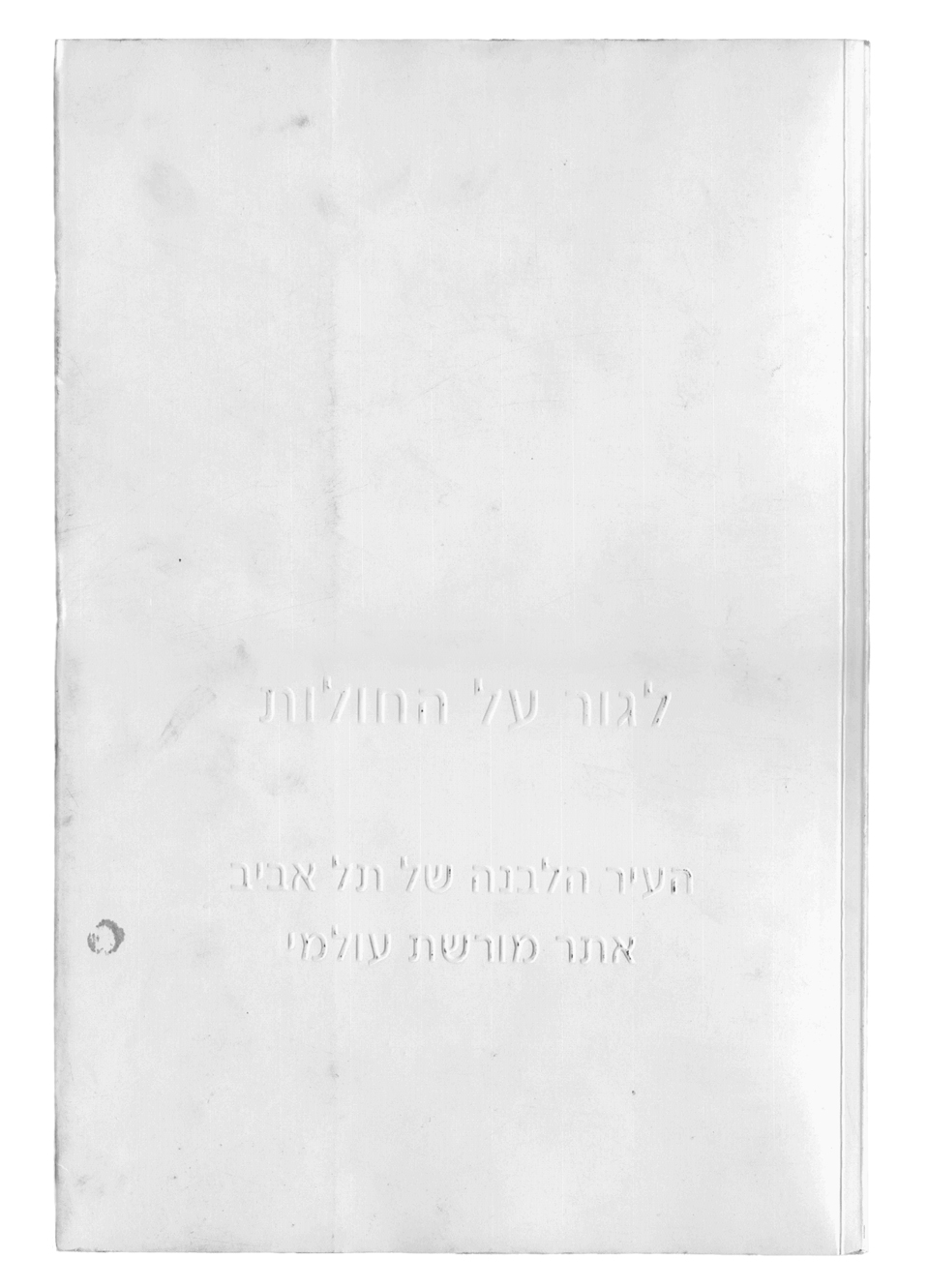 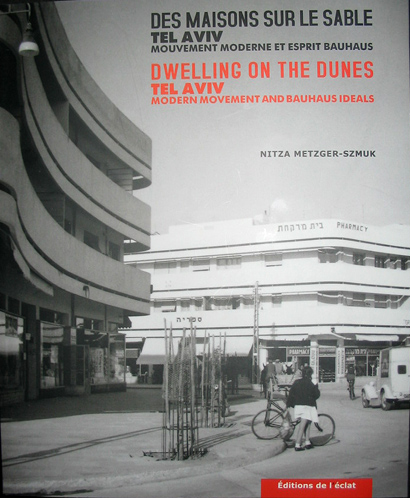 Nitza Metzger-Smuck, Dwelling on the Dunes, Hebrew catalogue of the 2004 Tel Aviv Museum exhibition; English-French edition, 2003.
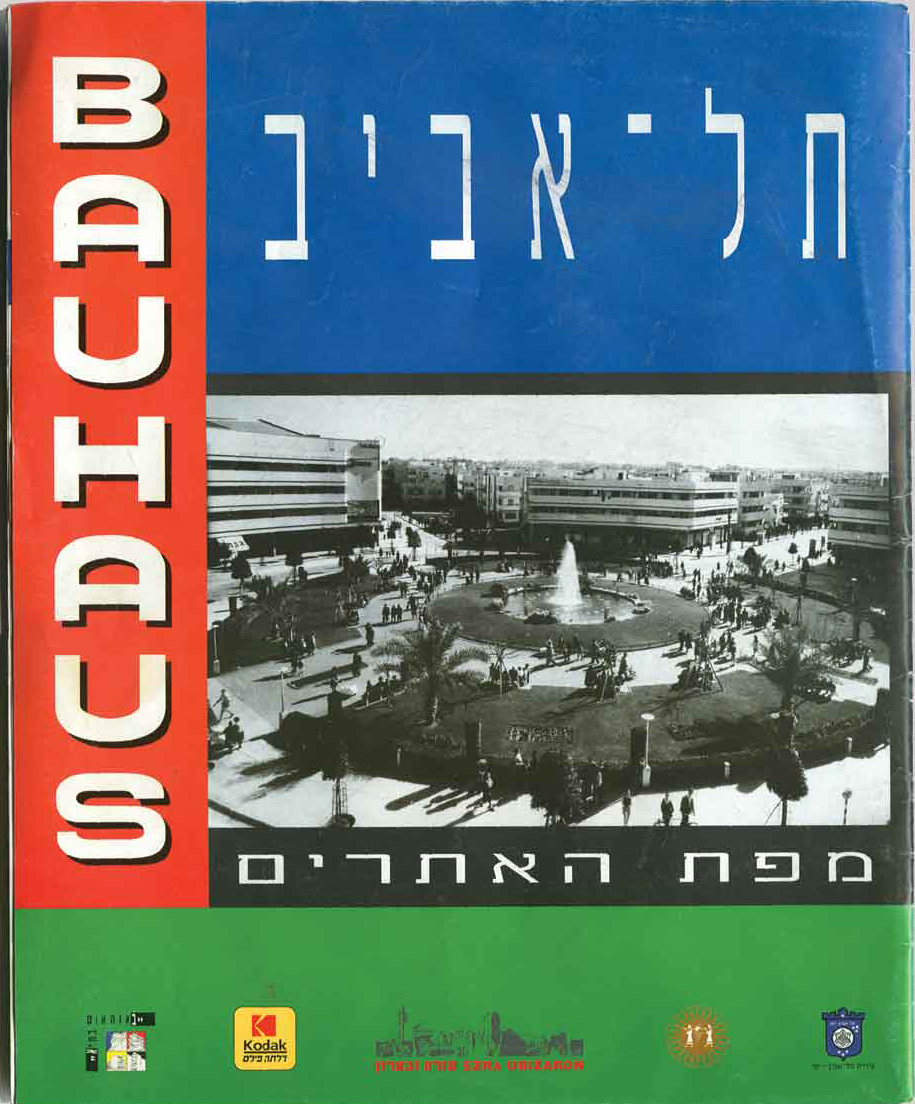 “Bauhaus in Tel Aviv” – site map (1994)
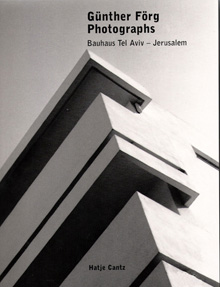 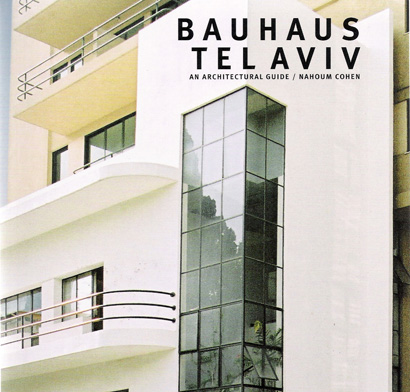 Gunther Forg, Bauhaus Tel Aviv Jerusalem, Tel Aviv 2002Nahoum Cohen, Bauhaus Tel Aviv, Tel Aviv 2003
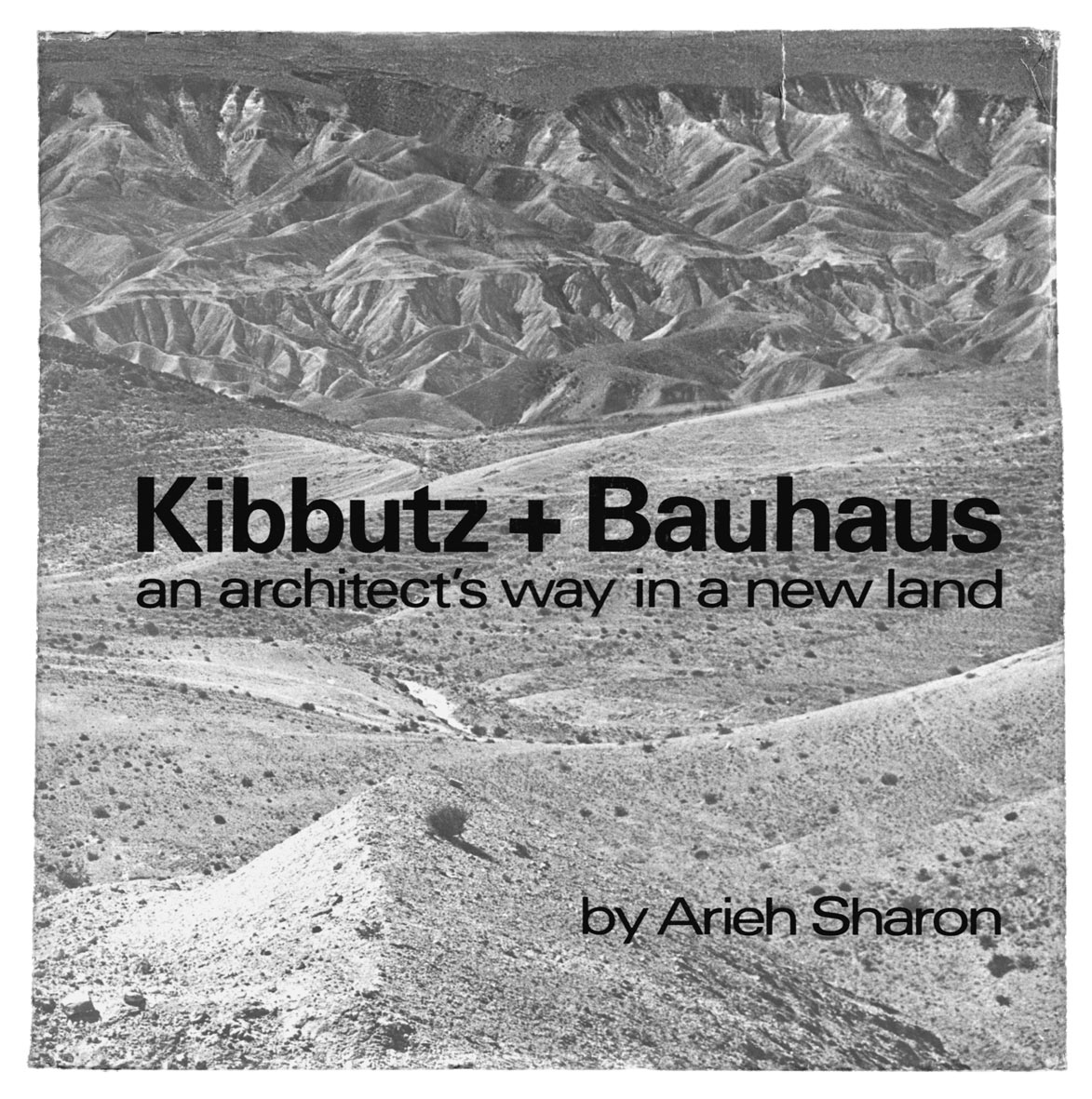 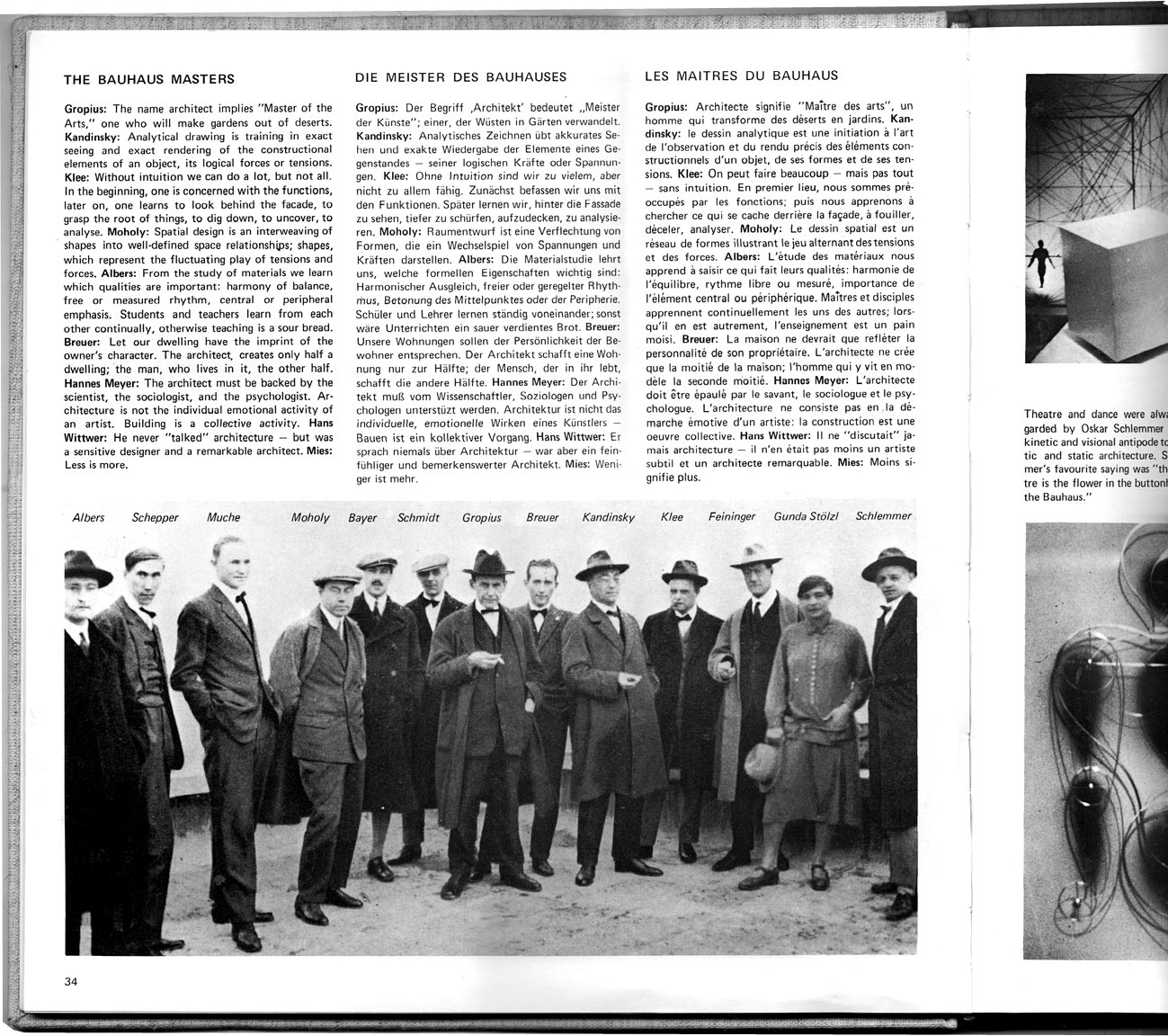 Arieh Sharon, Kibbutz+Bauhaus: an architect’s way in a new land, Stutgart & Tel Aviv 1976.
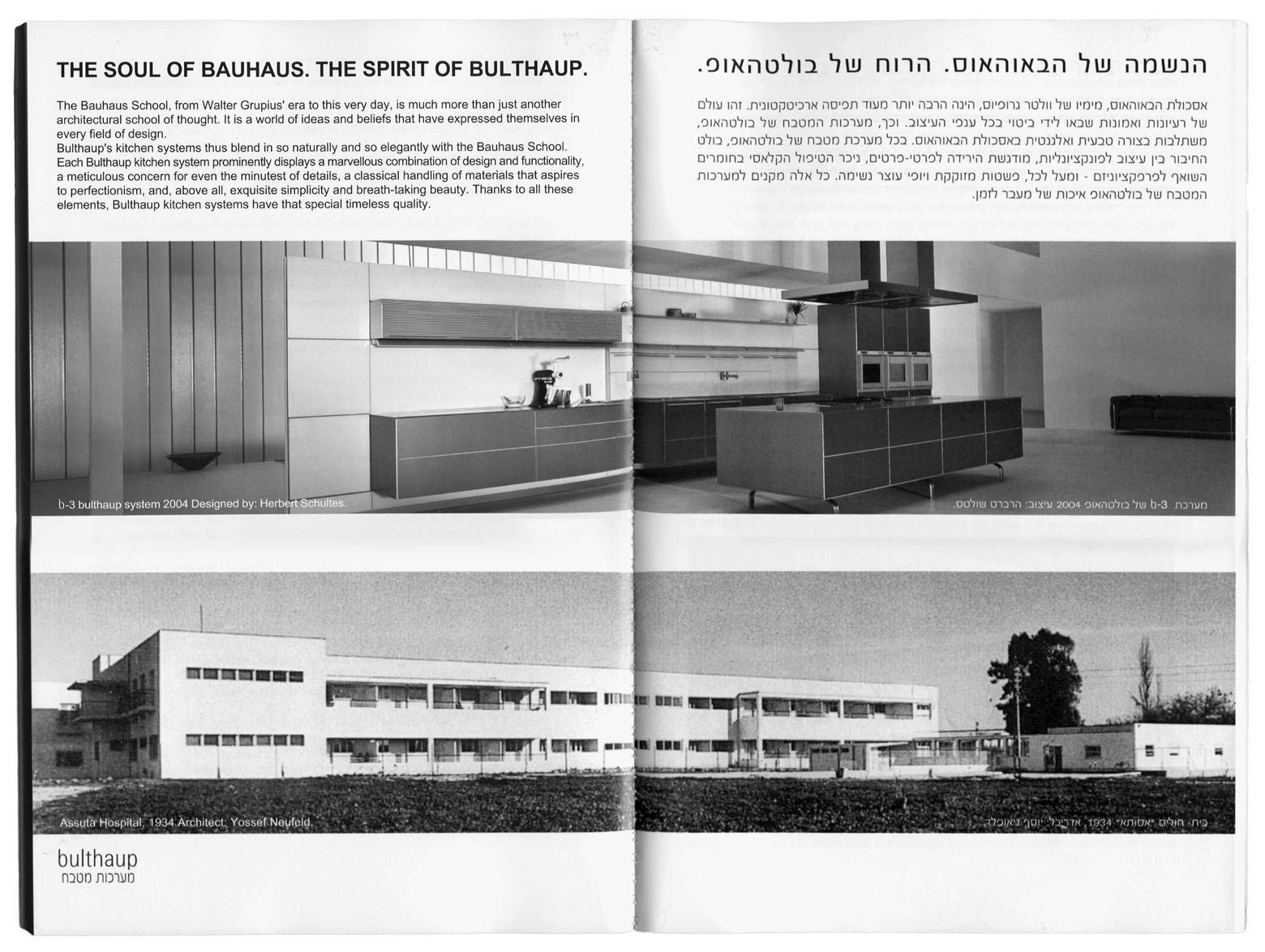 “The soul of the Bauhaus, the spirit of Bulthaup”, sponsorship advertisement comparing the Asuta hospital building in Tel Aviv by Yosef Neufeld (1934) and a modern Bulthaup kitchen, in Nitza Smuck’s “Dwelling on the Dunes” catalogue, Tel Aviv 2004.
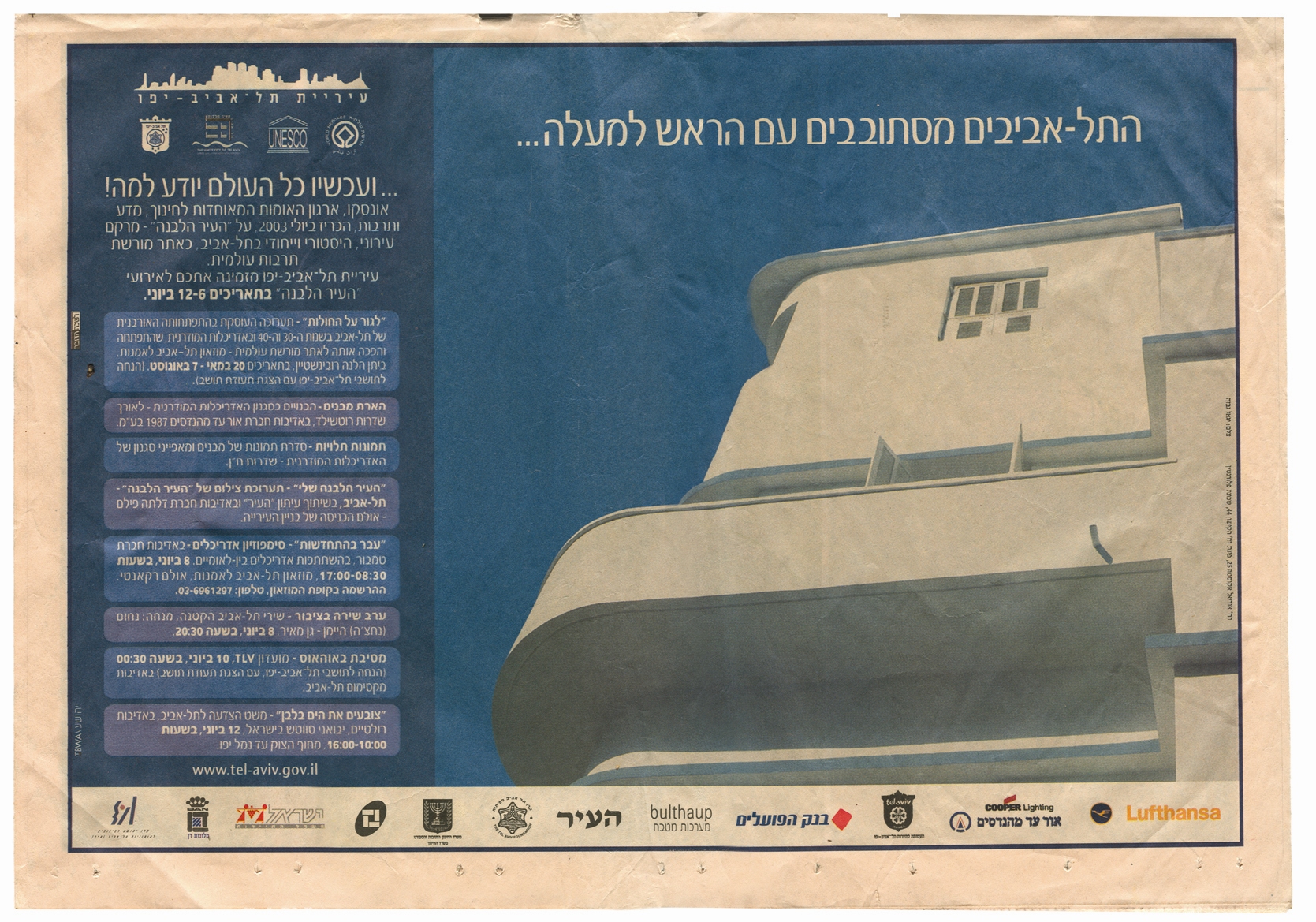 “The Tel Avivians are raising their heads… and now the whole world knows why!”Advertisement of the municipality of Tel Aviv for the UNESCO declaration festival, 2004.
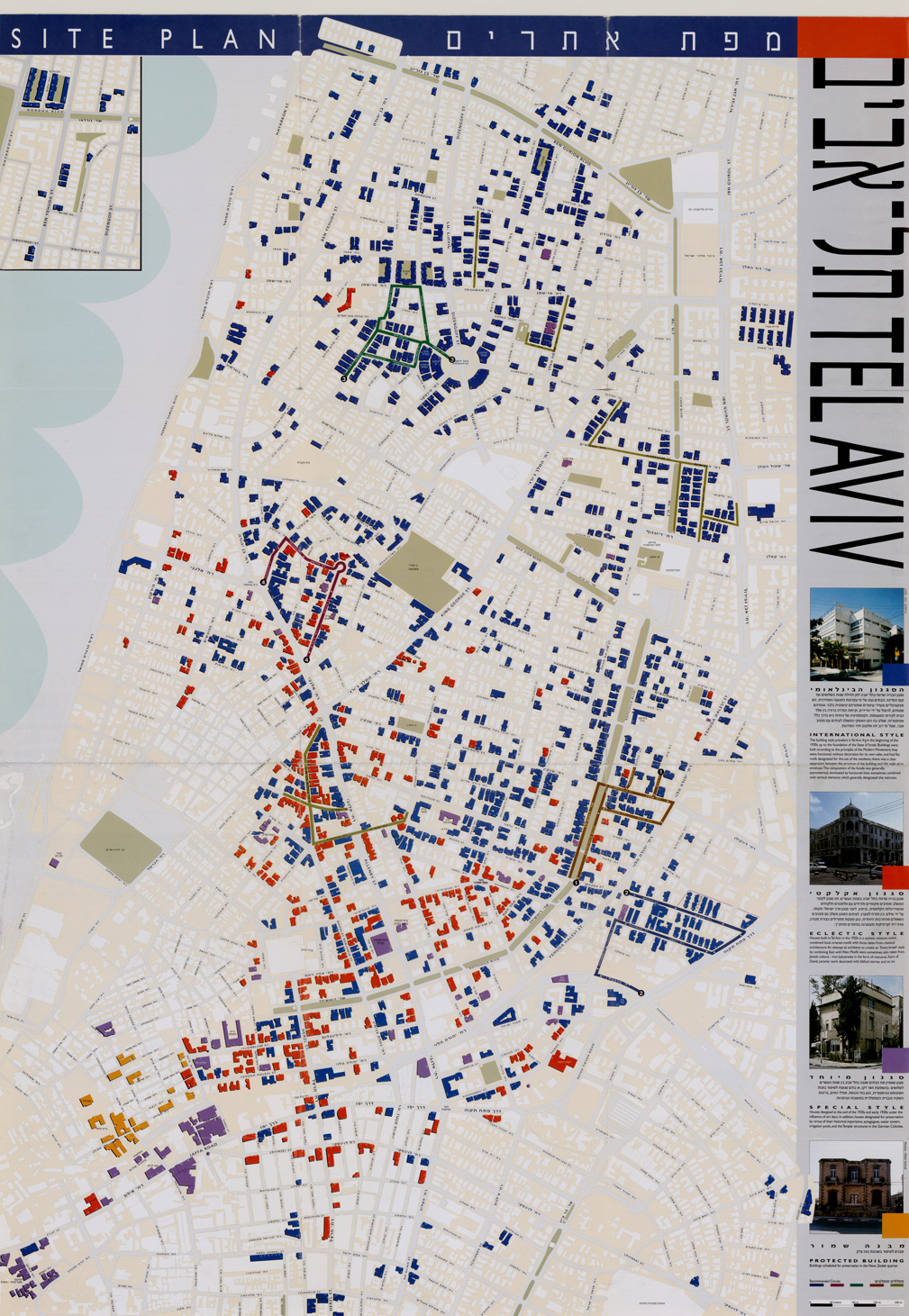 “Bauhaus in Tel Aviv” – site map (1994)
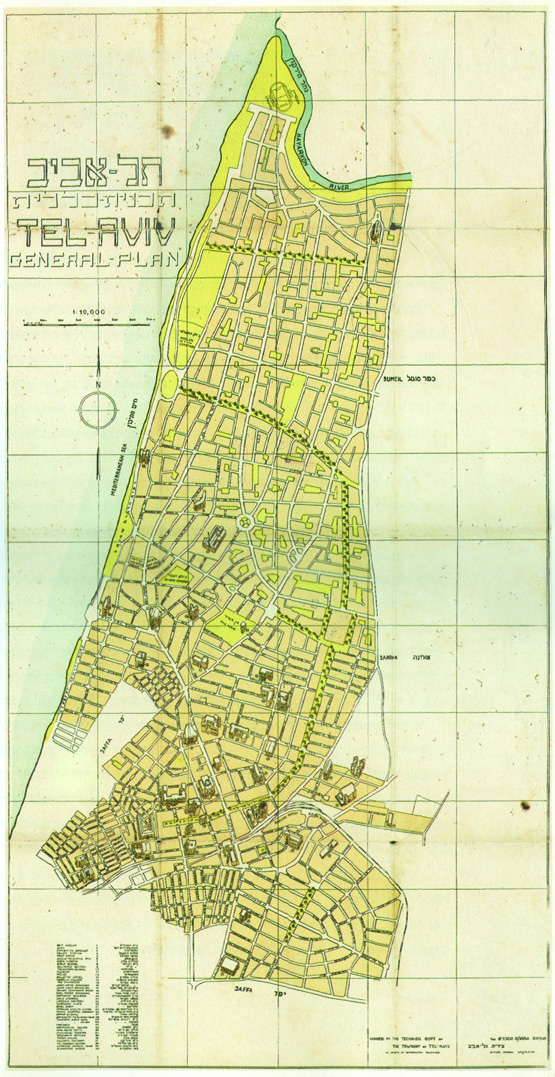 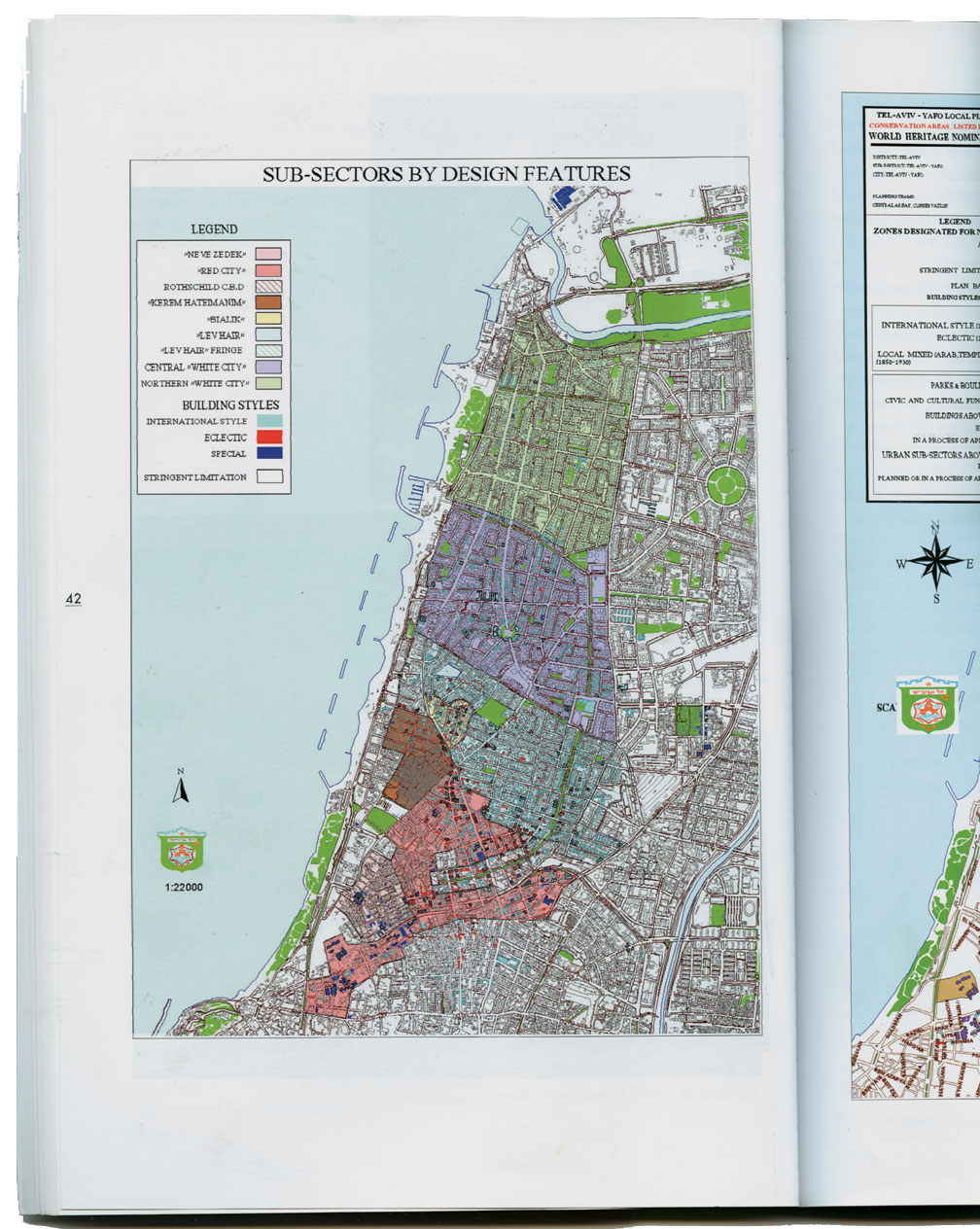 Geddes Plan for Tel Aviv (1931), Conservation plan of Tel Aviv submitted to UNESCO (2004)
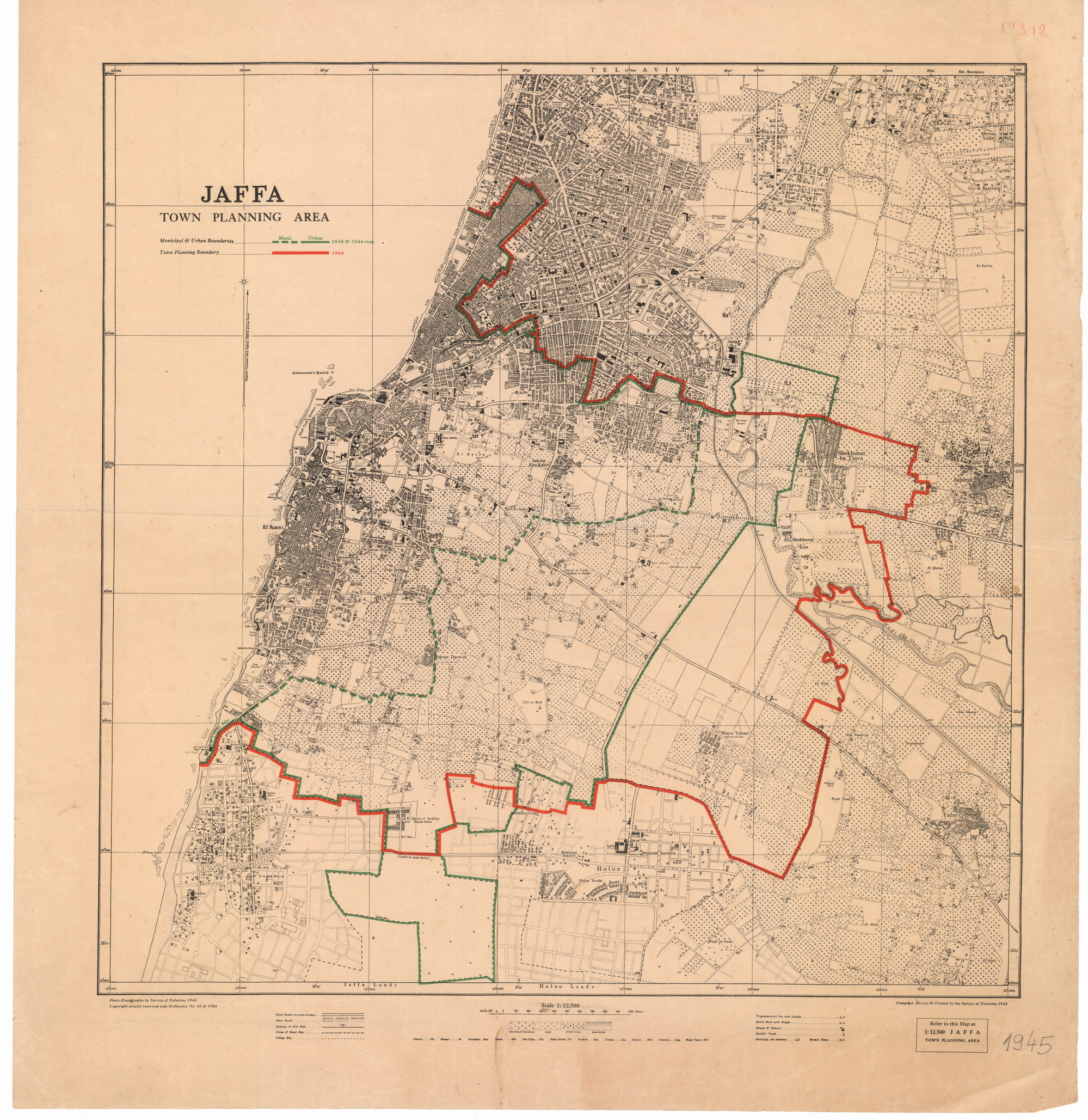 Jaffa area, 1945.
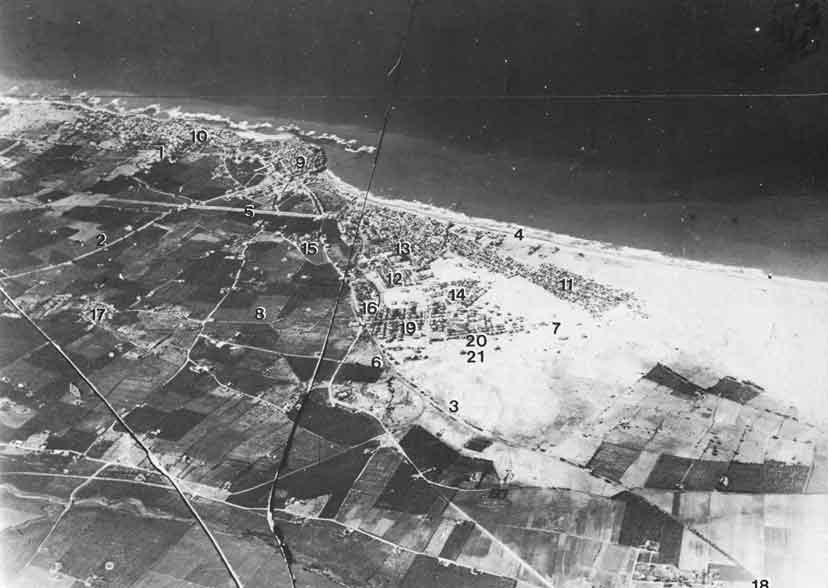 Jaffa and Tel Aviv, 1917
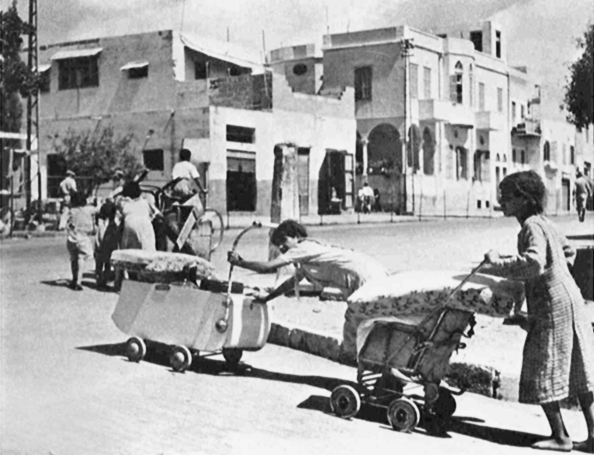 Palestinian Fleeing Jaffa, April 1947
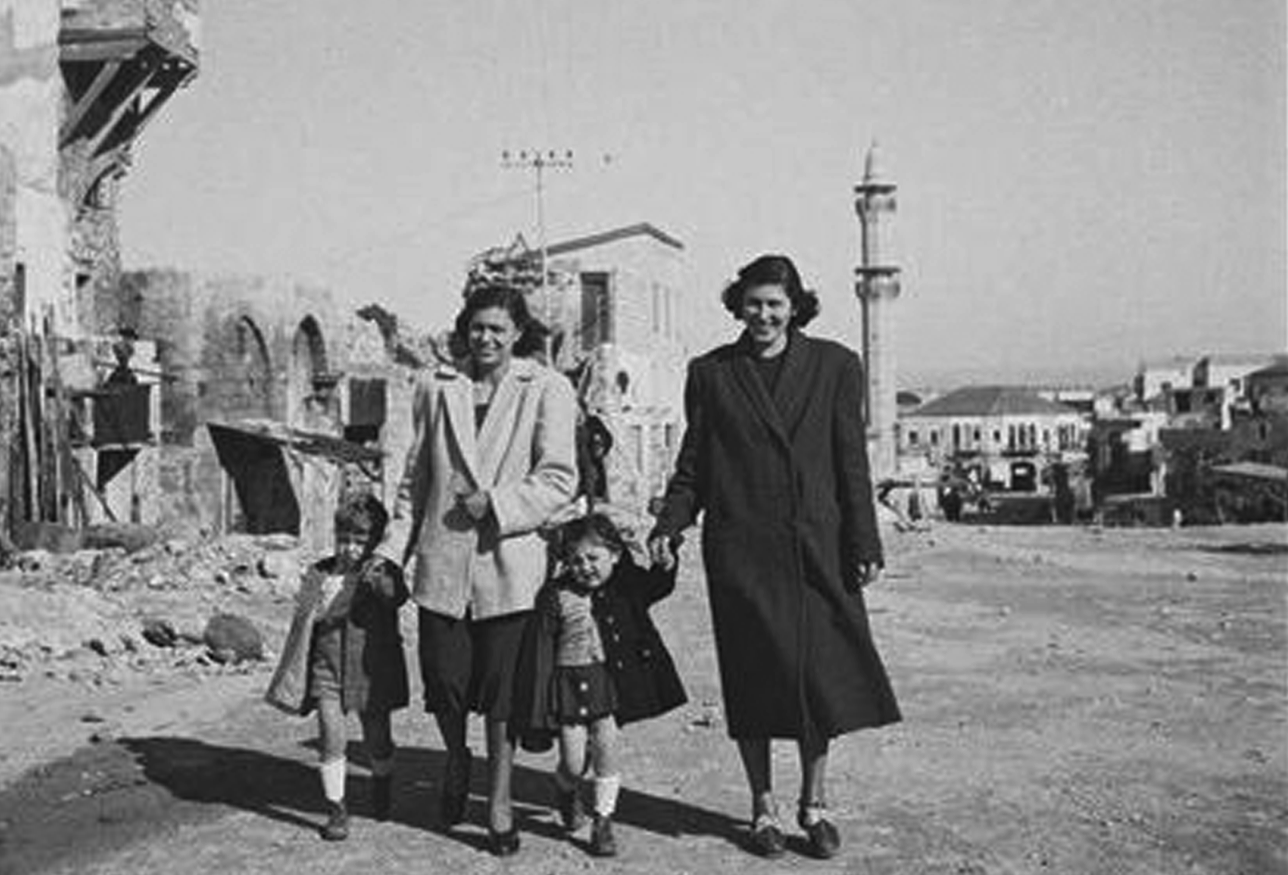 Bulgar new immigrants, Jaffa, 1949
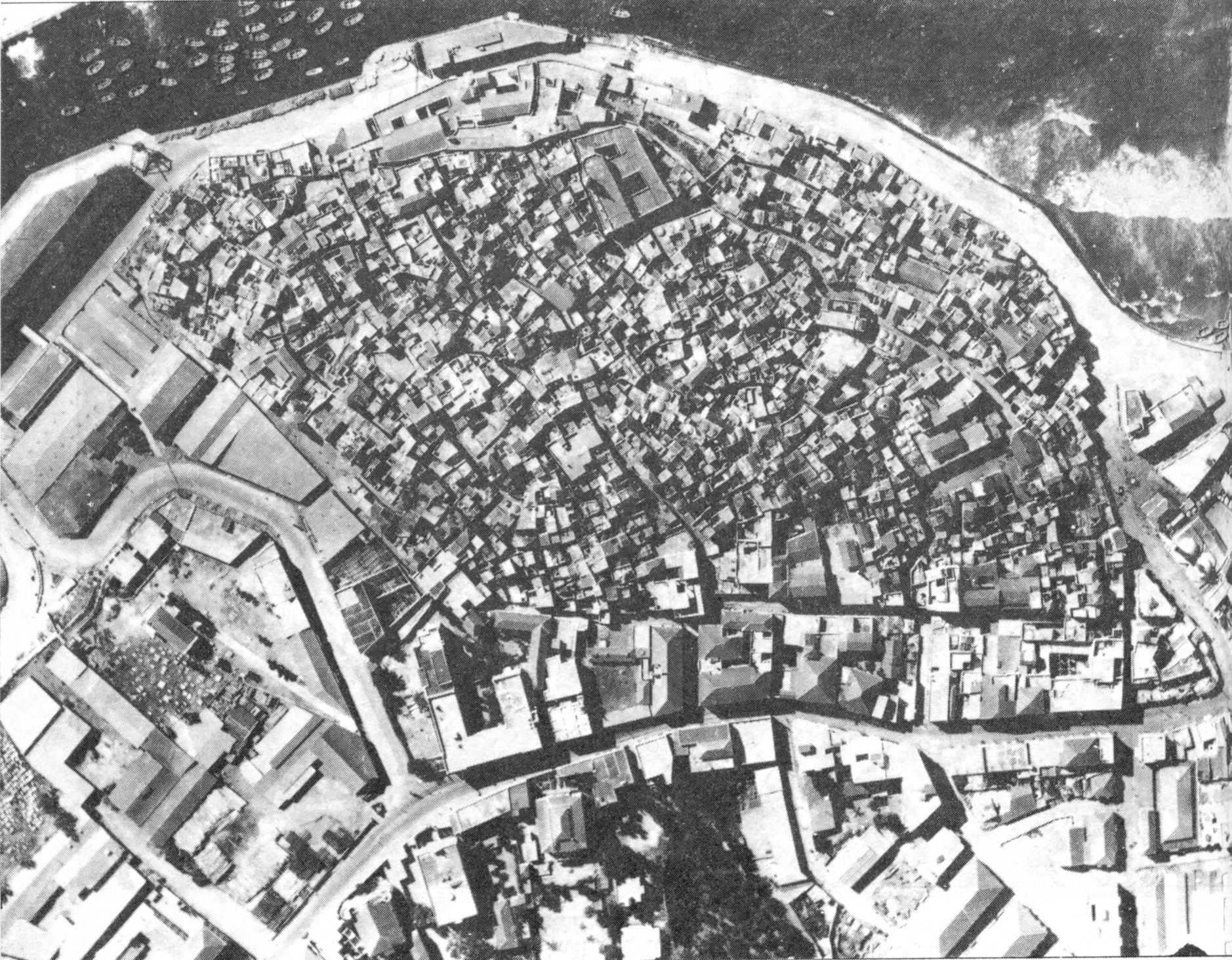 Old city of Jaffa, 1936.
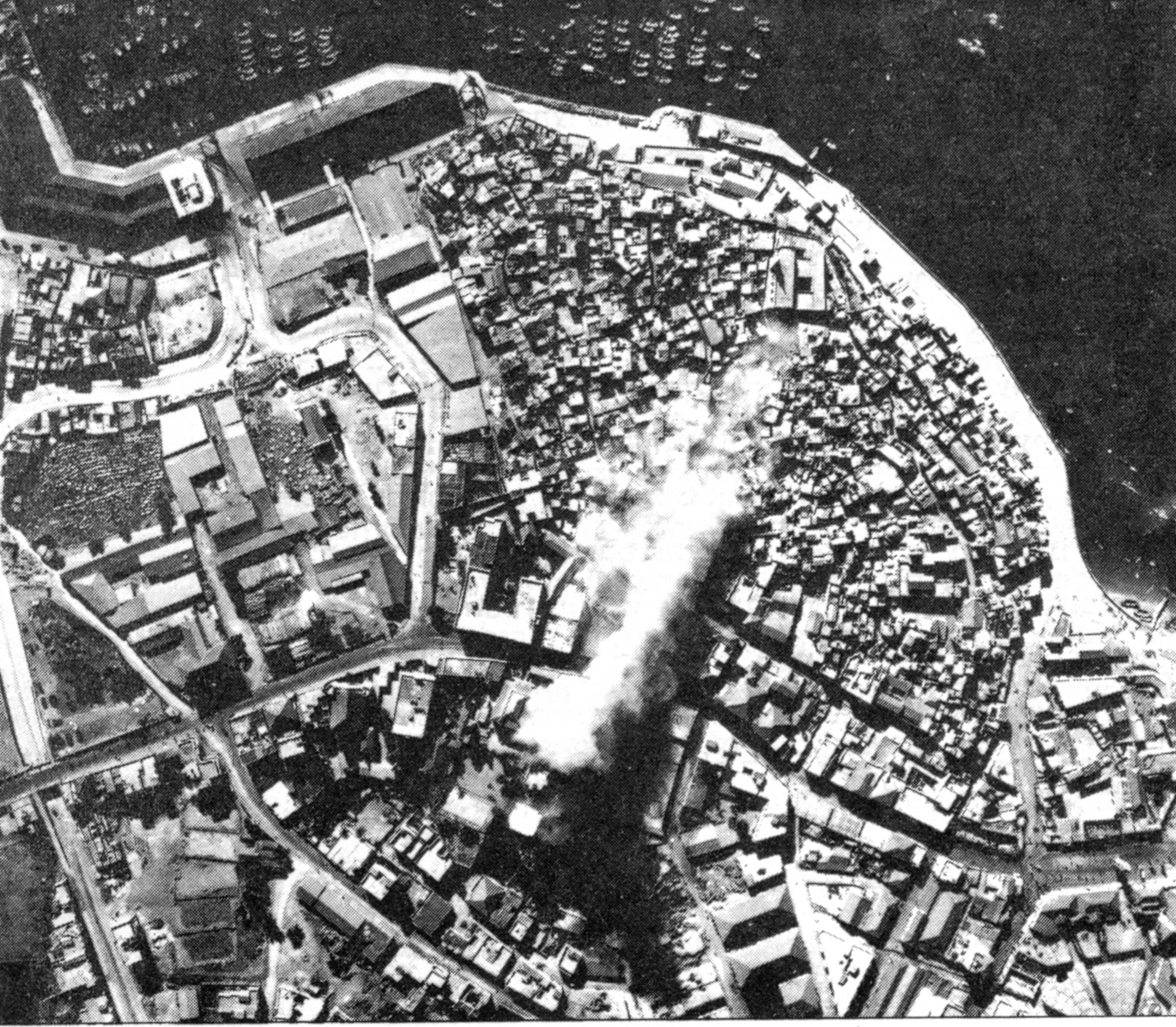 Anchor operation, old city of Jaffa, 1936.
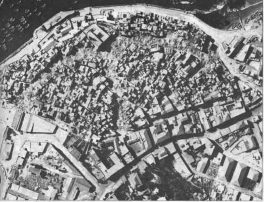 Anchor operation, , old city of Jaffa, 1936.
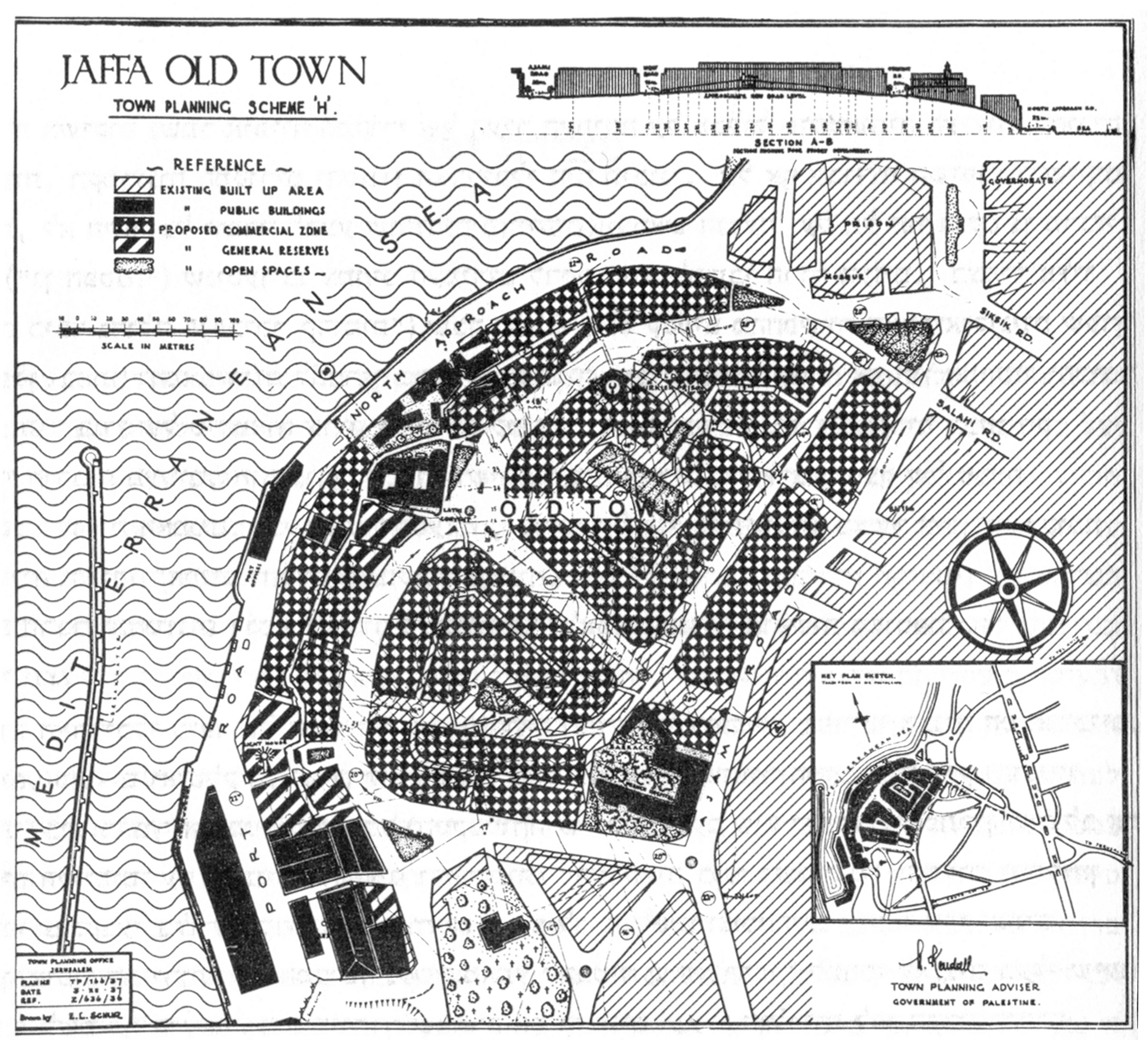 The Kandall-Schur retroactive architectural plan for the old city of Jaffa, 1937,.
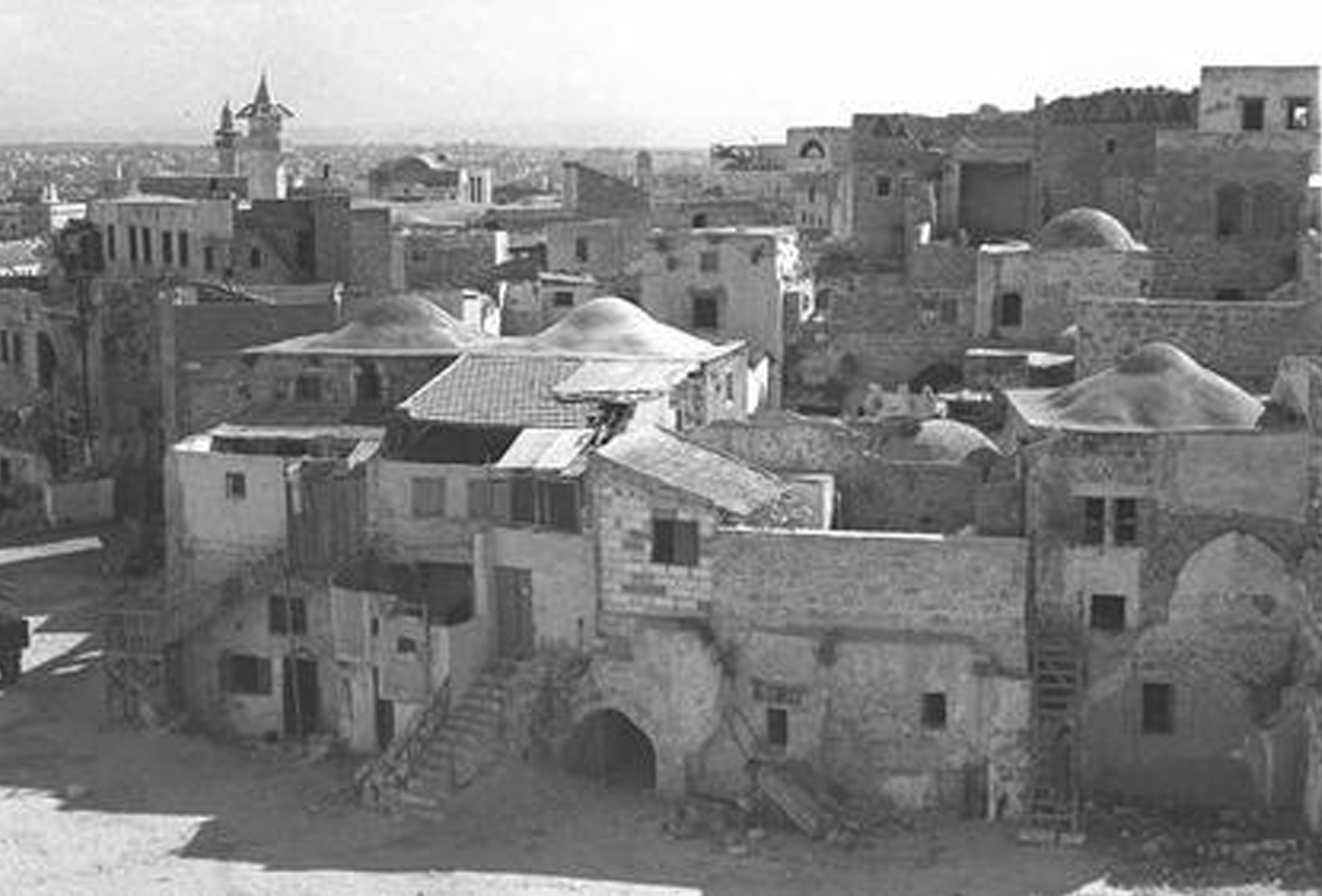 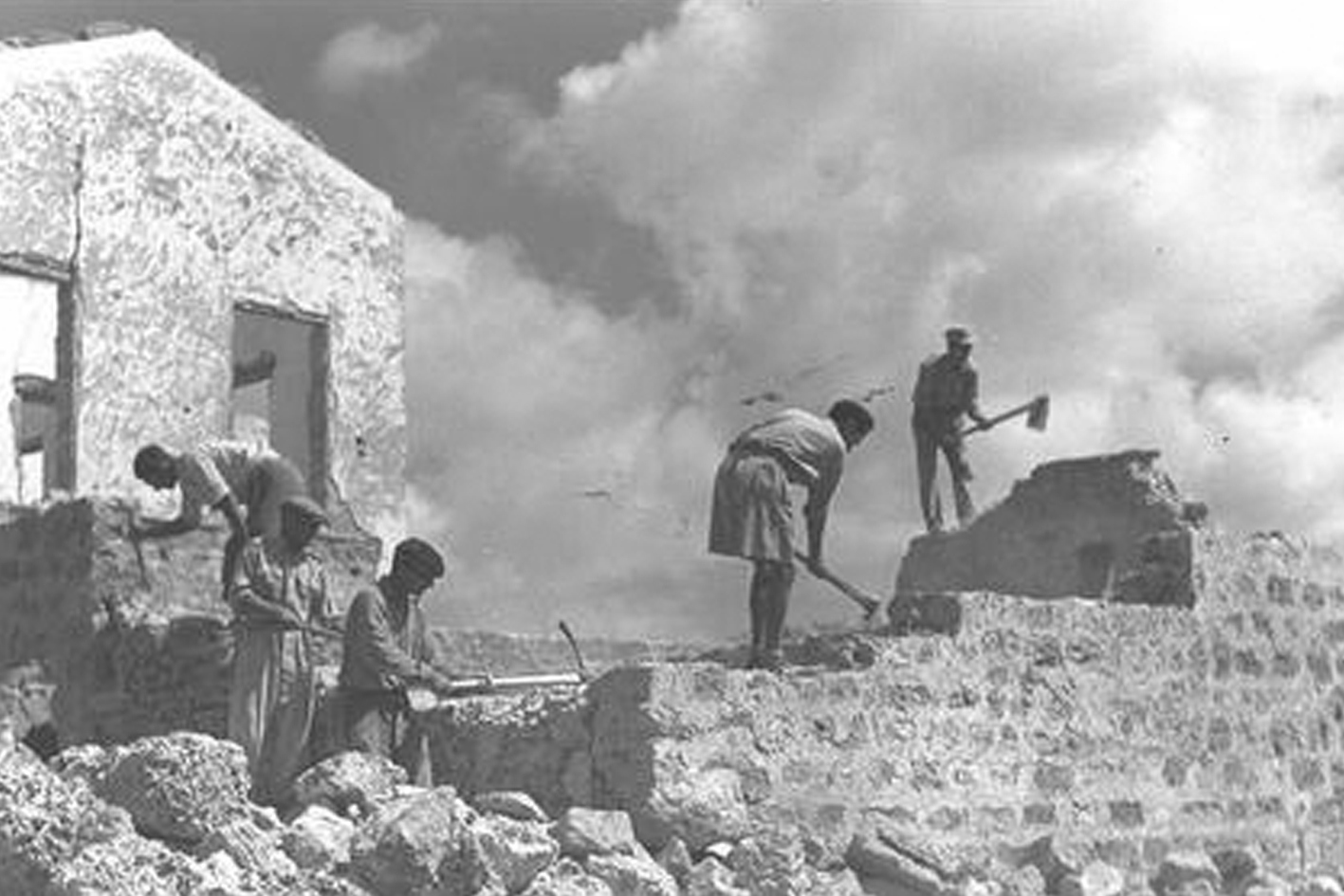 Demolishing the Jaffa “slums”, the old city of Jaffa becoming “The Big Area”, 1948.
Old city of Jaffa project, Seadia Mandel Architect, 1960’s.
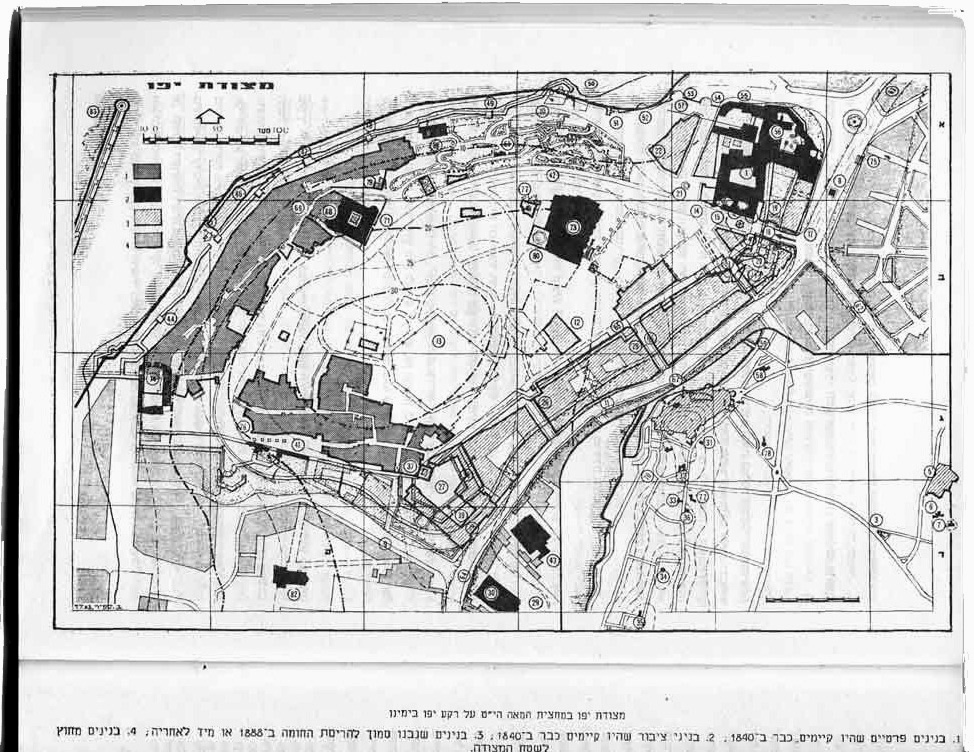 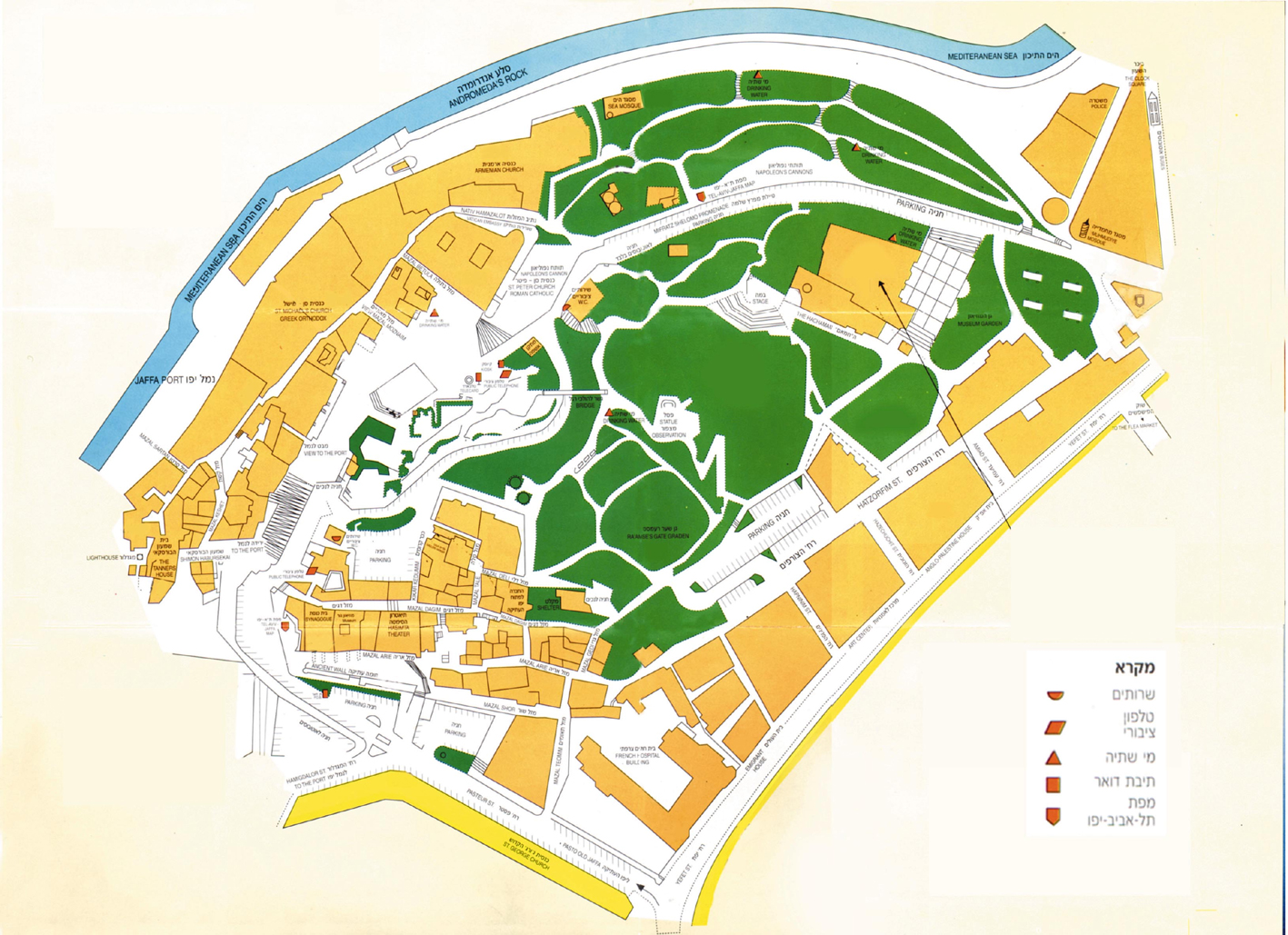 Plan of Old city of Jaffa, Seadia Mandel Architect, 1960’s.
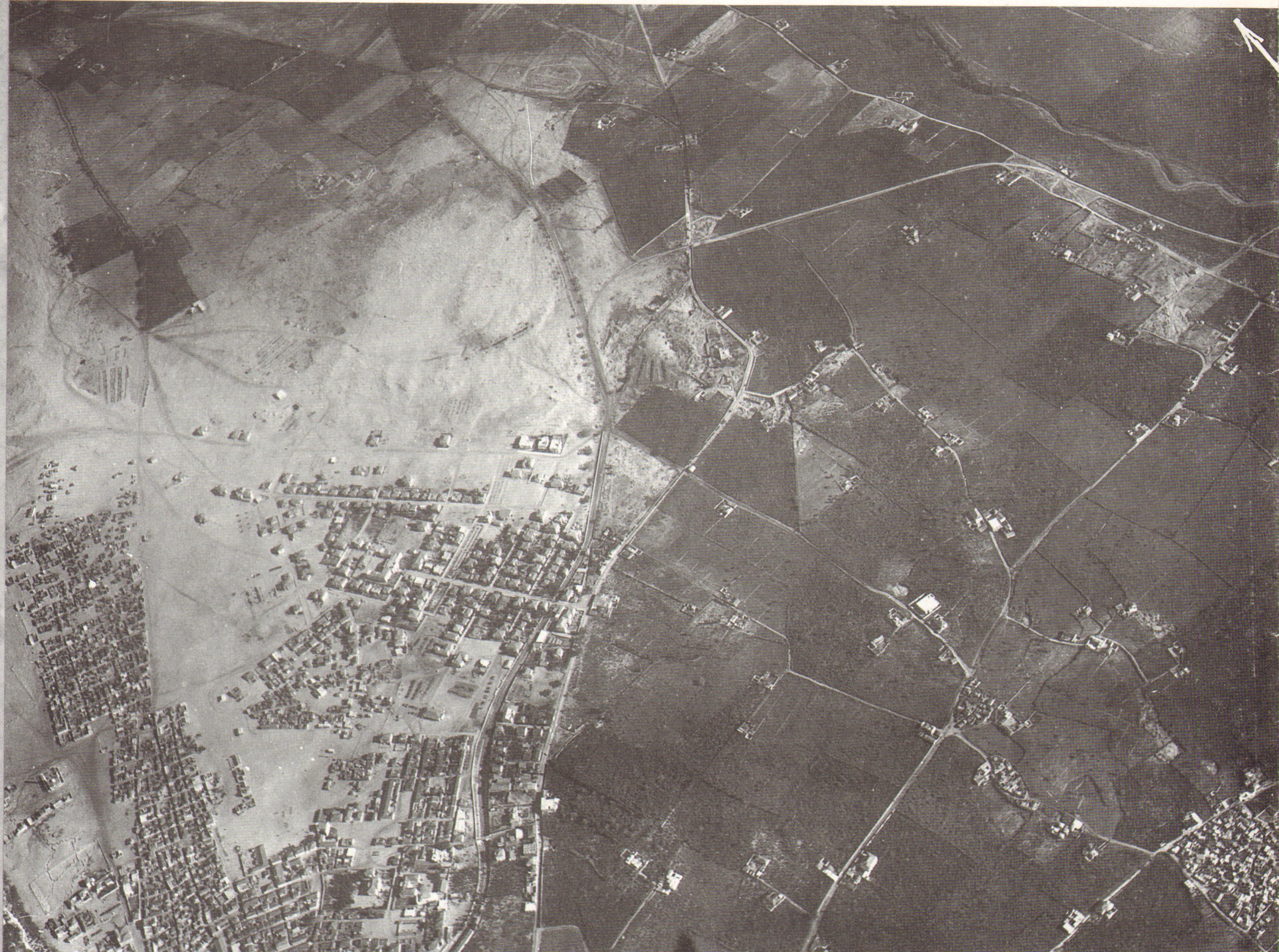 Manshieh neighborhood and Tel Aviv, 1917
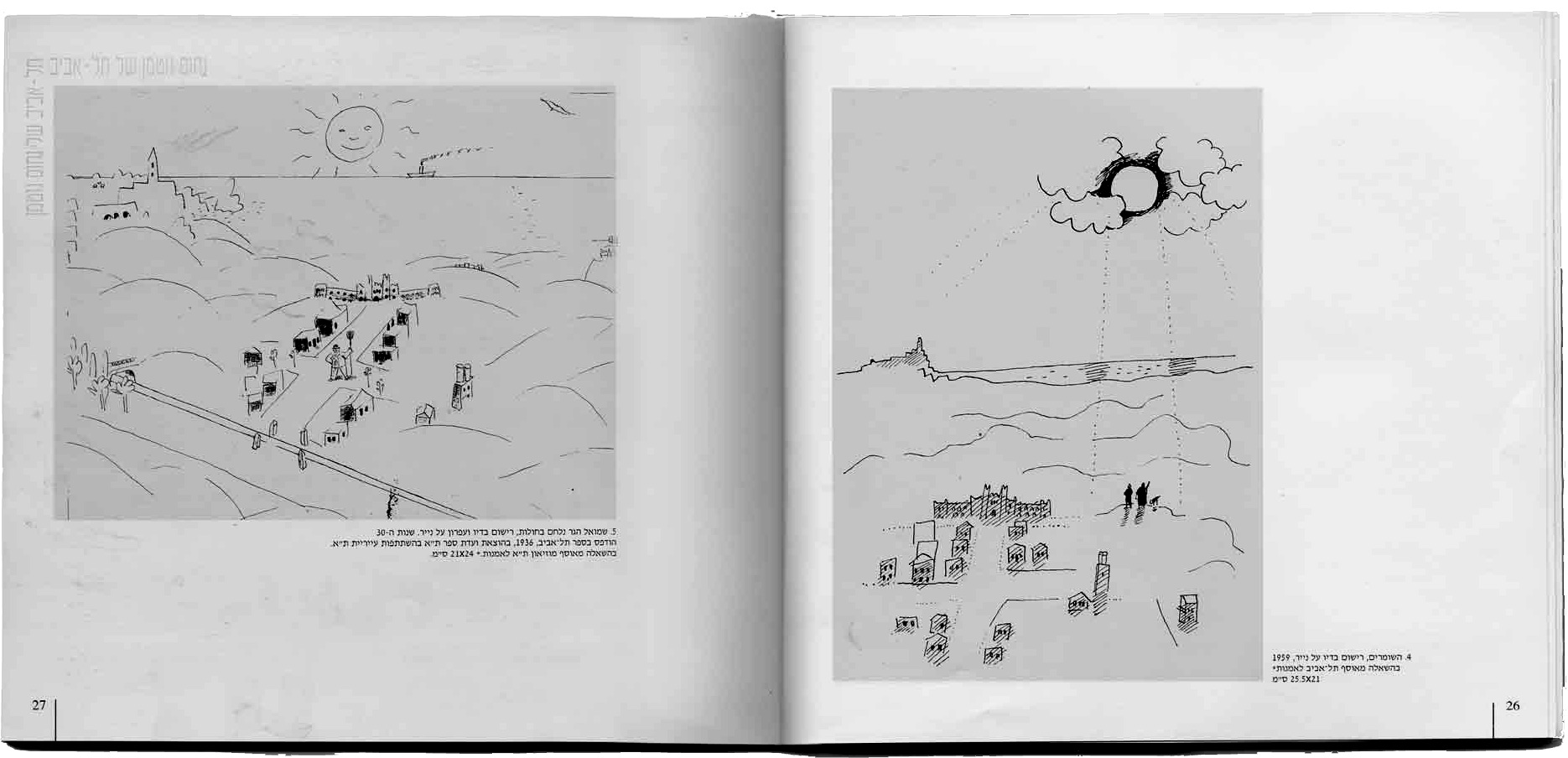 Nahoum Gutman’s drawings depicting “Little Tel Aviv” in 1917 (1937, 1959).
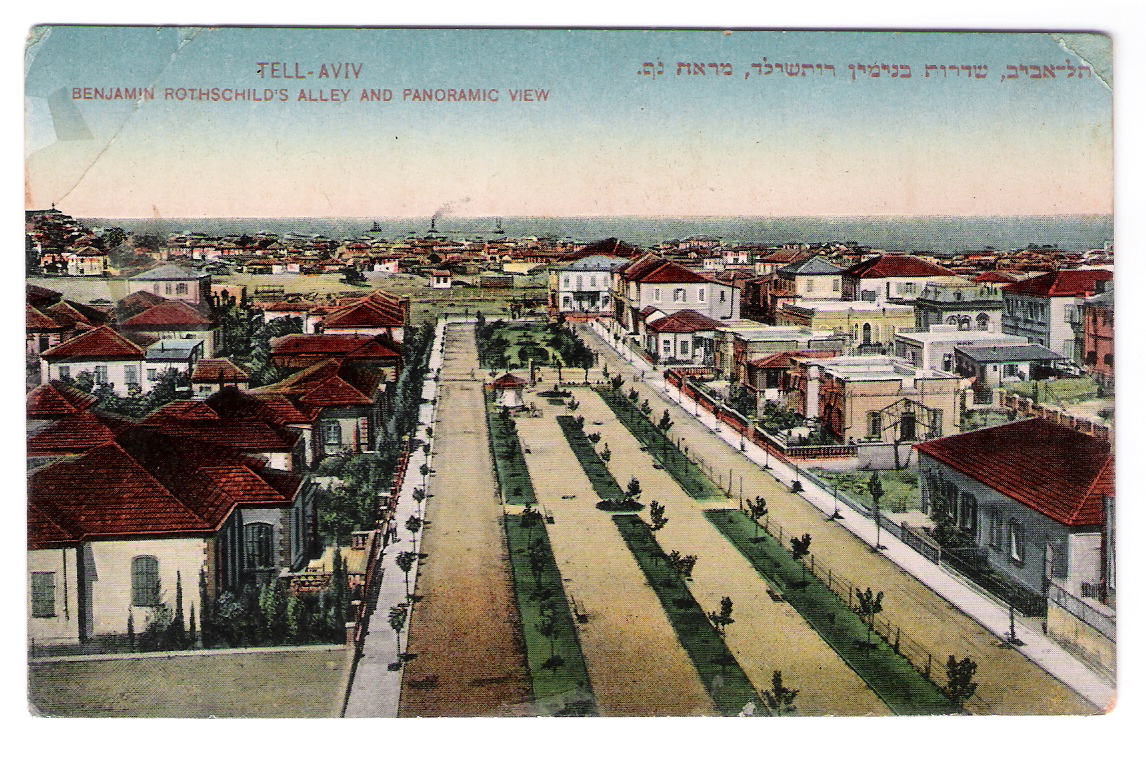 Panoramic view from Rothschils Boulevard, 1920s
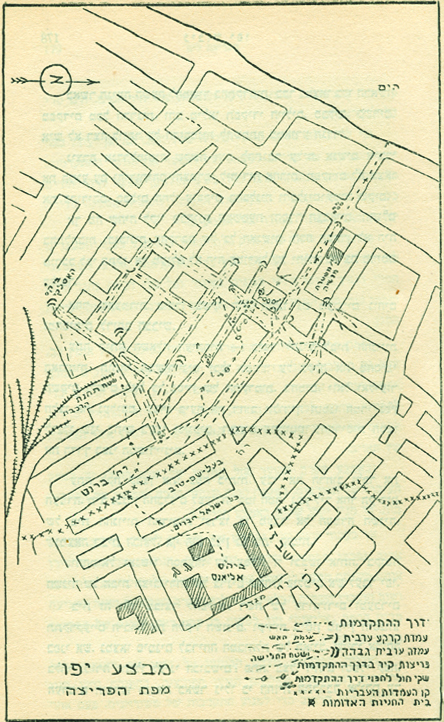 Manshieh neighborhood, Plan of the Irgun’s attack, Mai 1948.
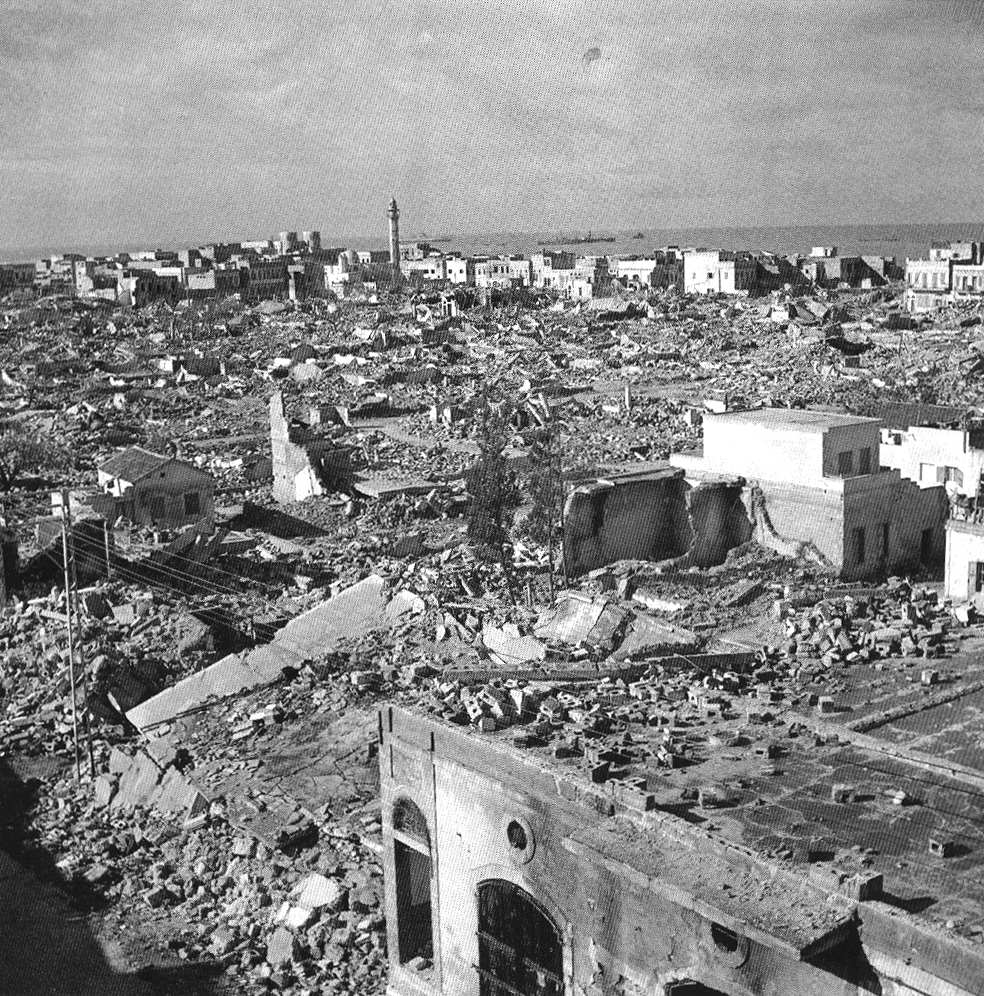 Manshieh neighborhood, Mai 1948.
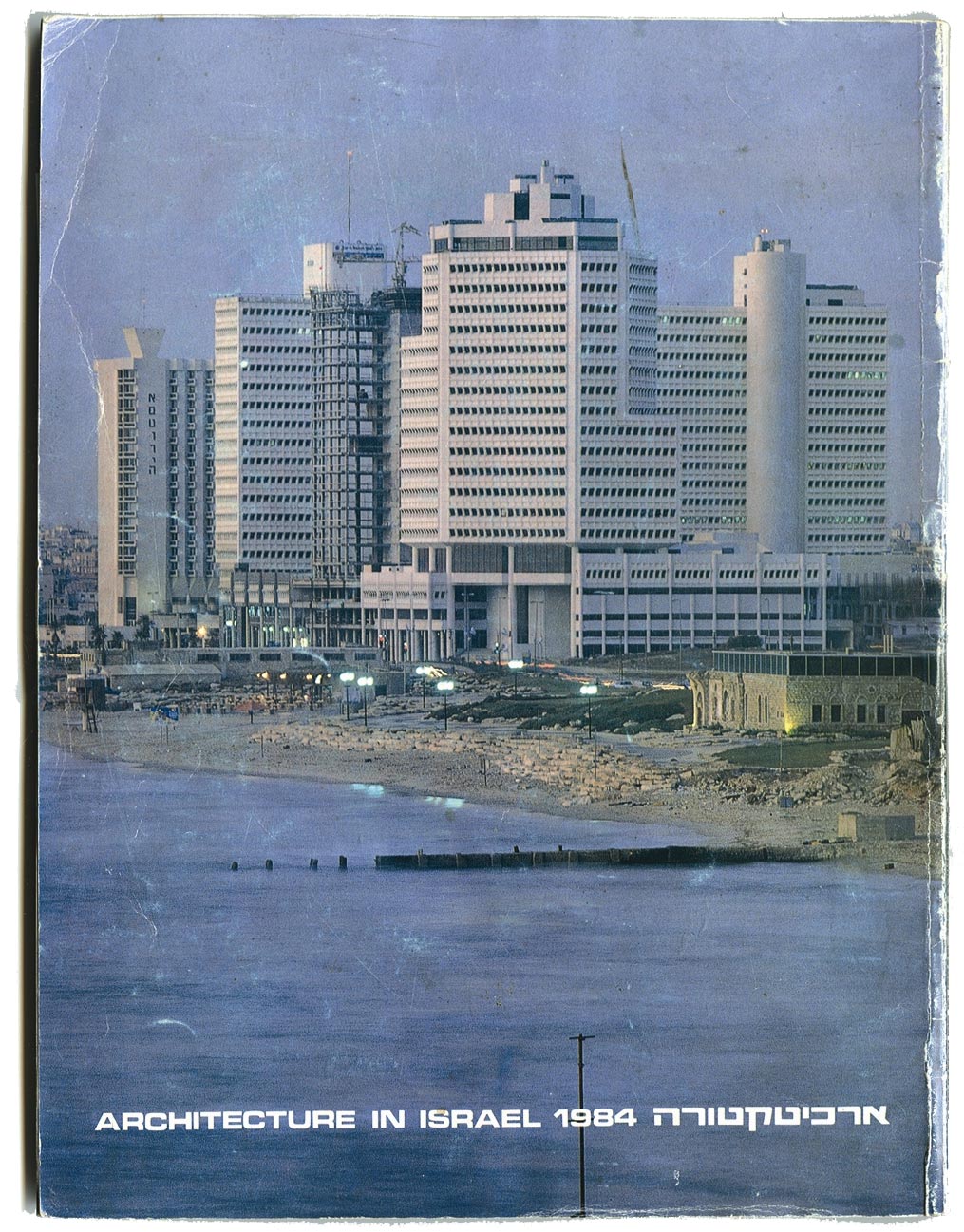 Manshieh business district, early 80’s. Amnon Niv, Amnon Schwartz, Dani Schwartz, architects, 1978. .
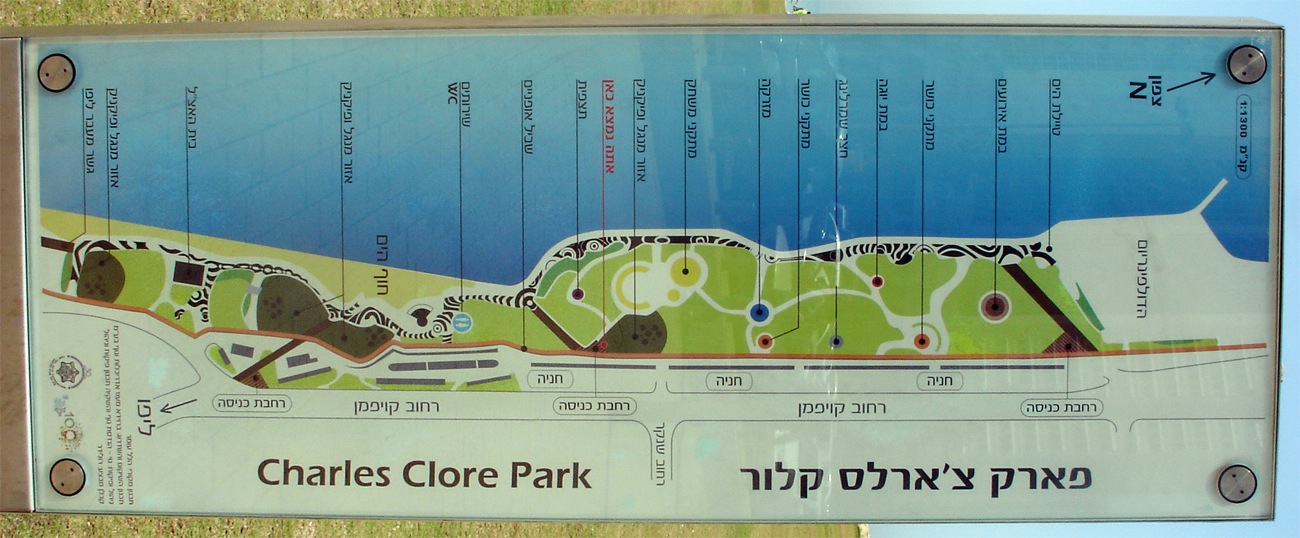 Map of Charles Clore Park (Hillel Omer landscape architect, 1978)
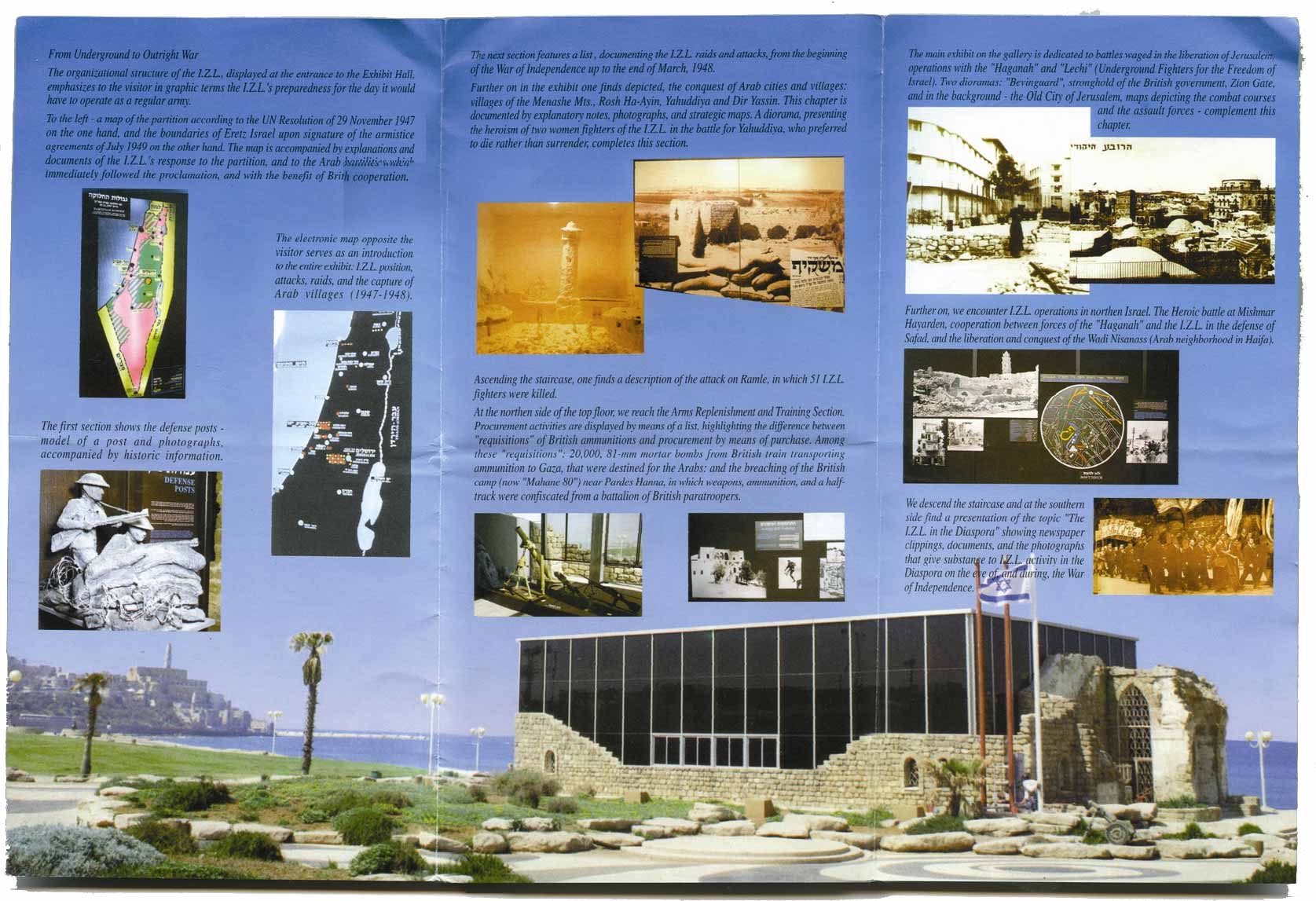 Prospectus of “Beit Gidi”, museum and memorial of the conquerors of Jaffa named after Amihai Faglin, placed in the last house of Manshieh.  Amnon Niv, Amnon Schwartz, Dani Schwartz, architects, 1978.
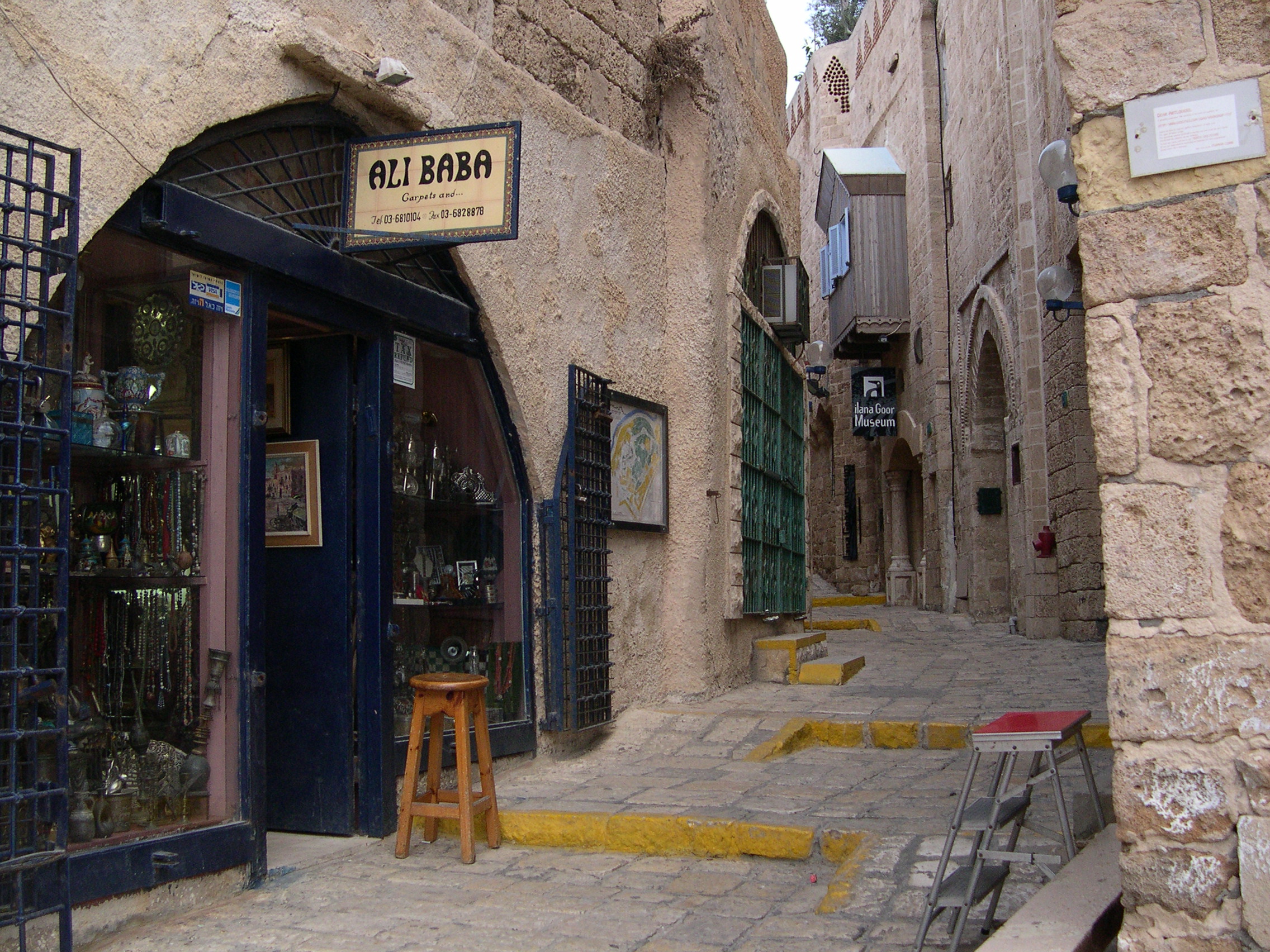 Old city of Jaffa, 21st century
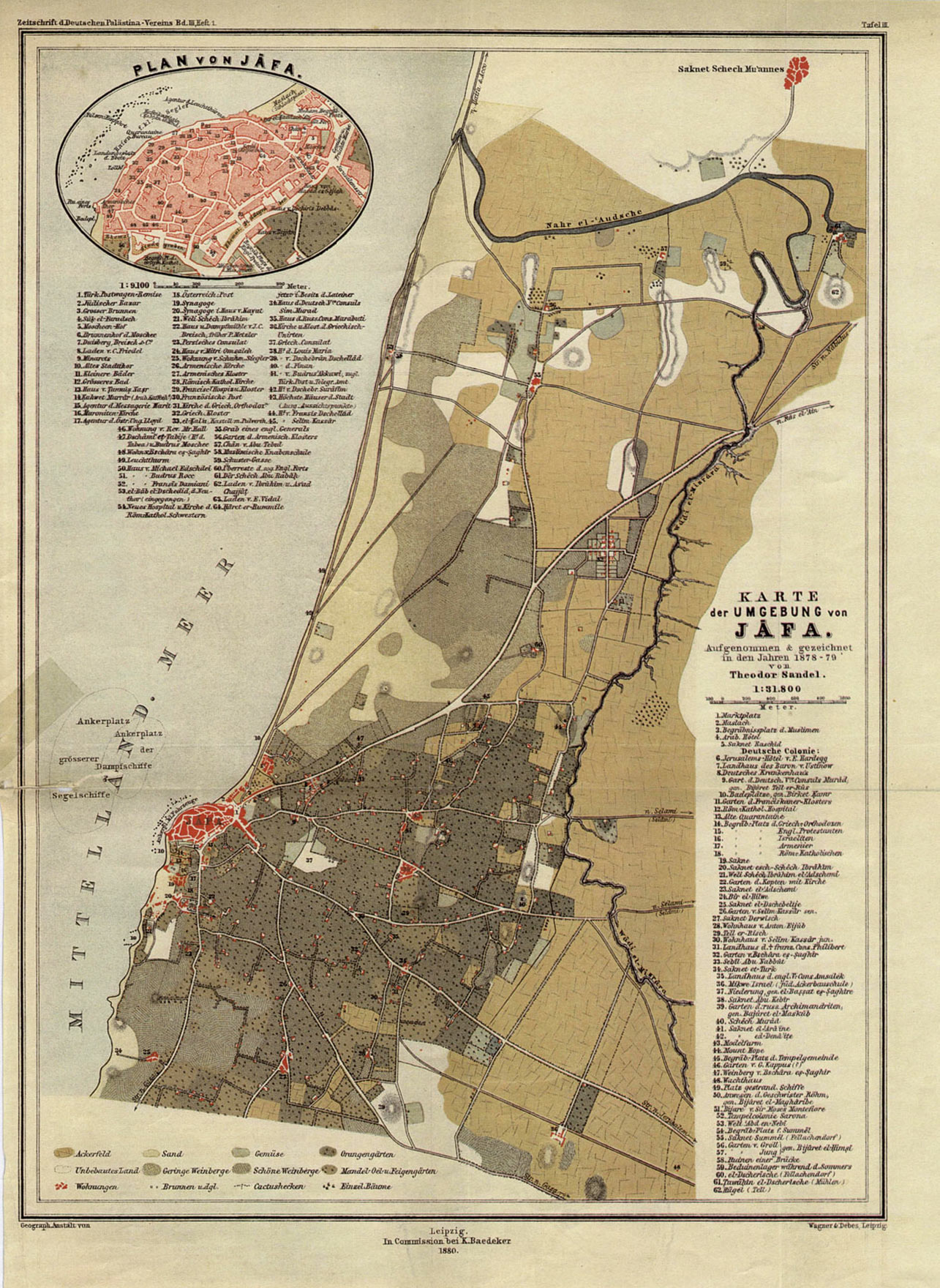 Jaffa’s region, Theodor Sandel Map, 1878
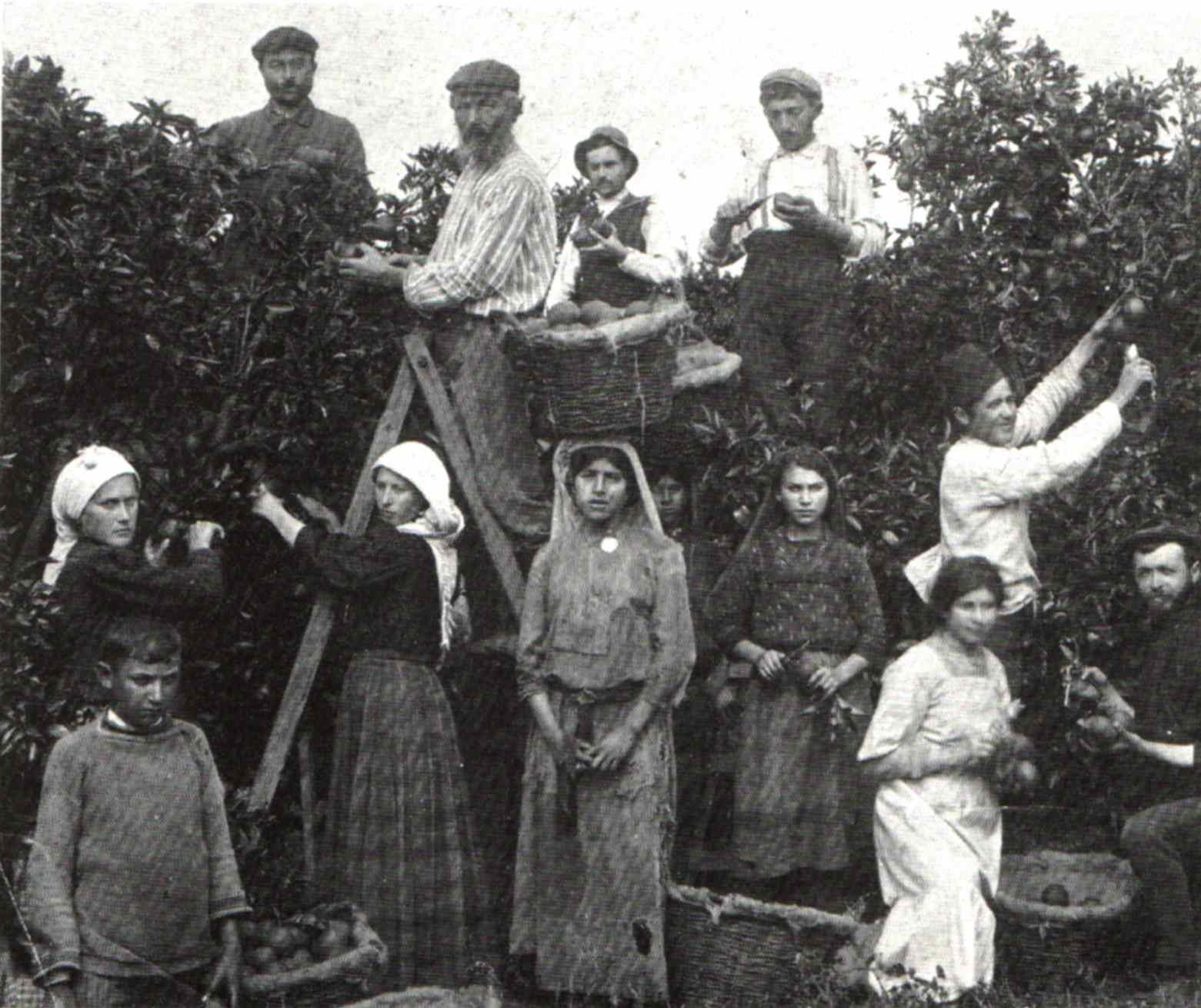 Orange picking in Jaffa, 1920s
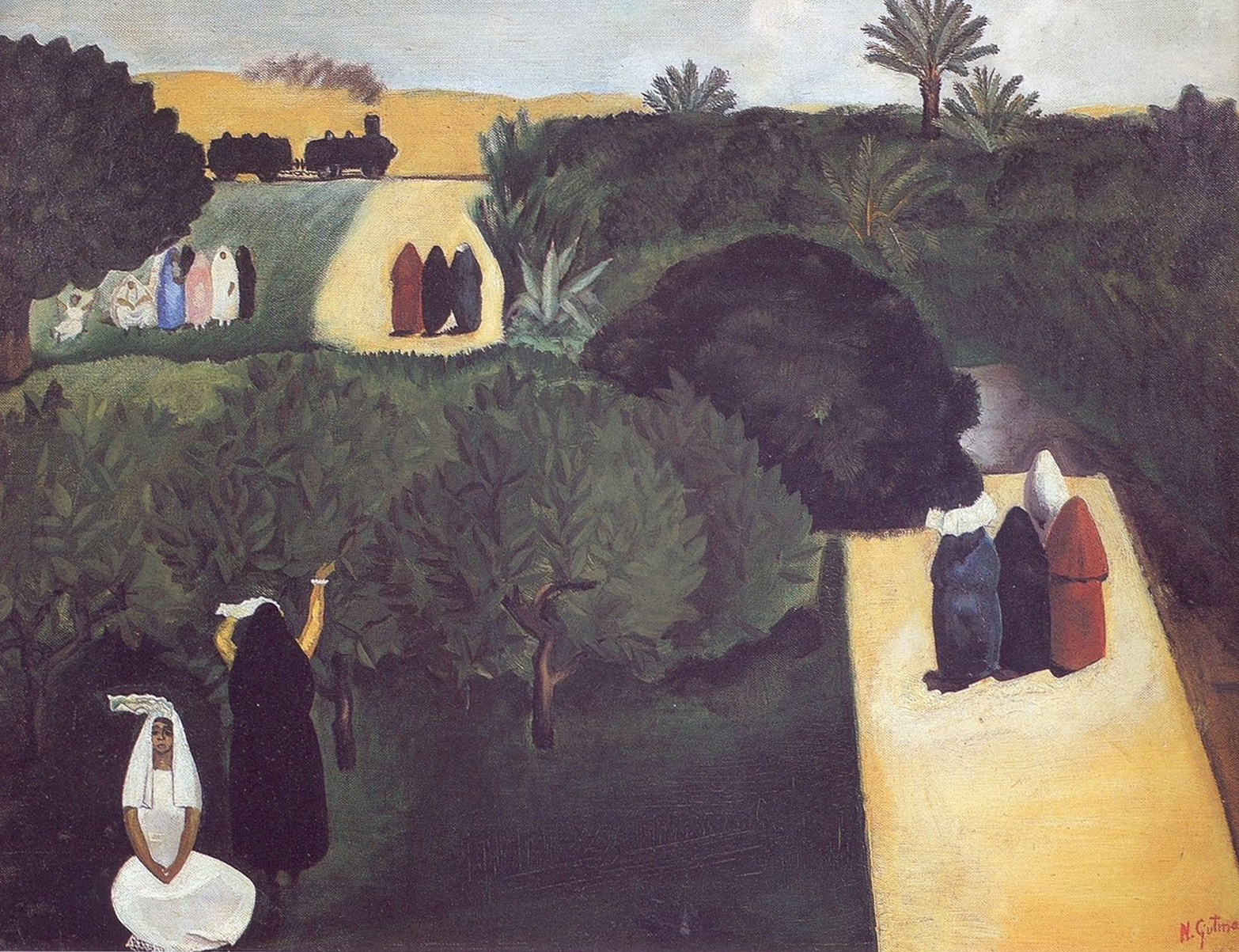 Nahum Gutman’s Jaffa orchards, 1926
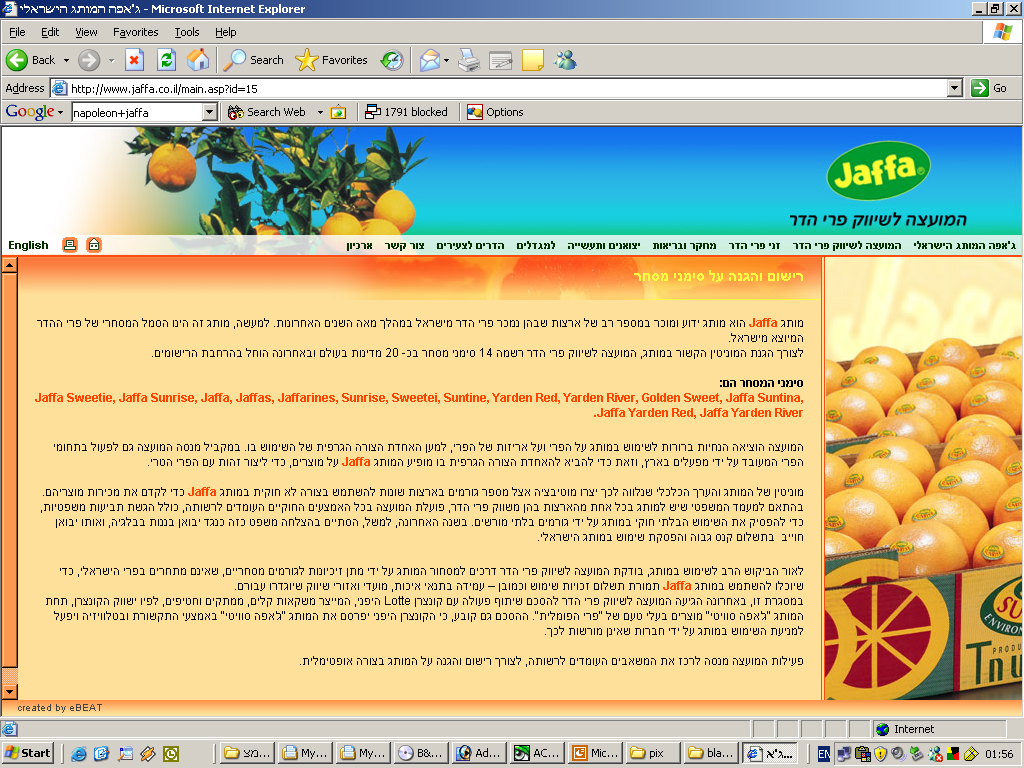 www.Jaffa.co.il - The branding and trademarking of Jaffa oranges by Israeli Citrus Council
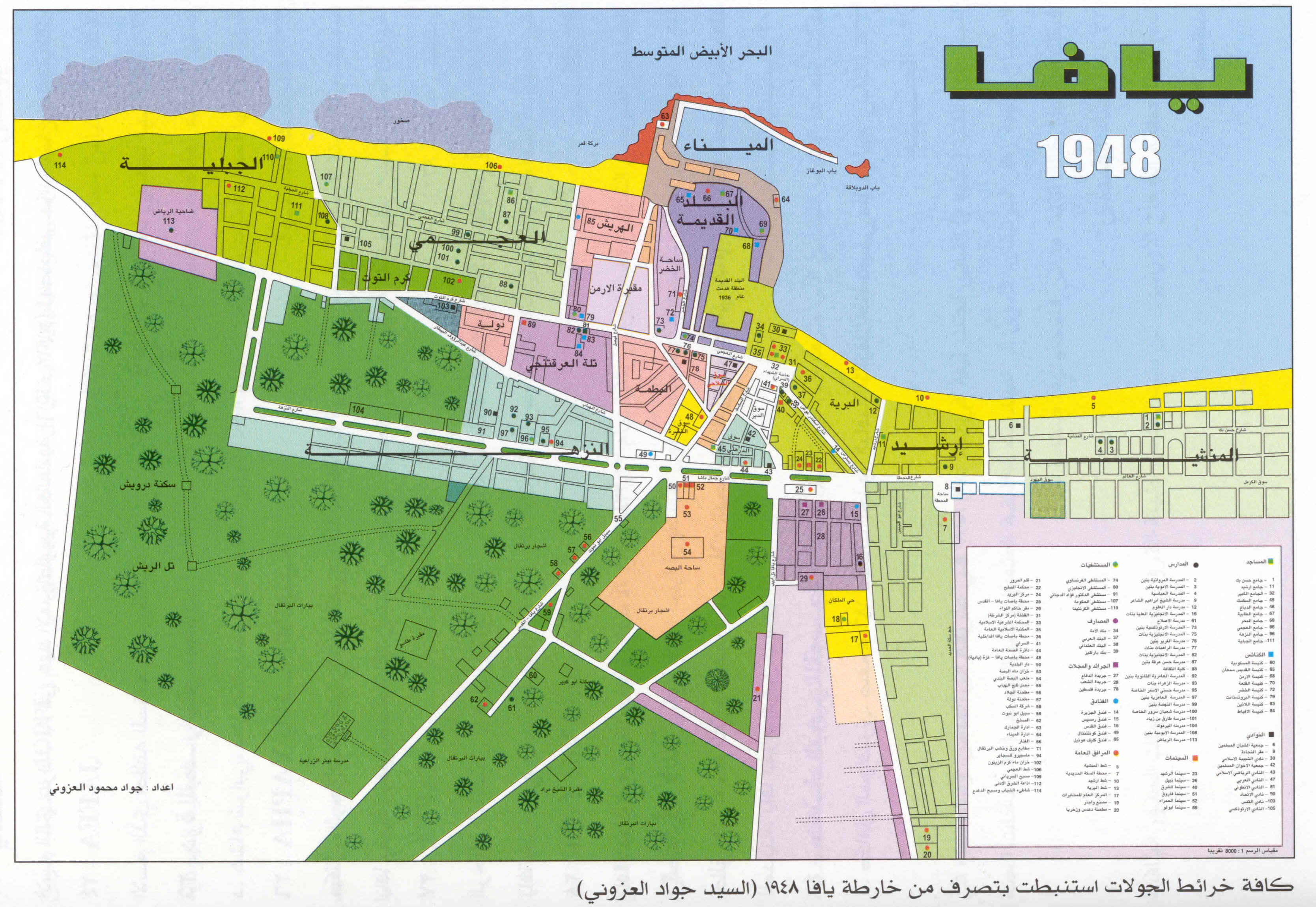 Contemporary reconstruction in Arabic of Jaffa 1948 city map.
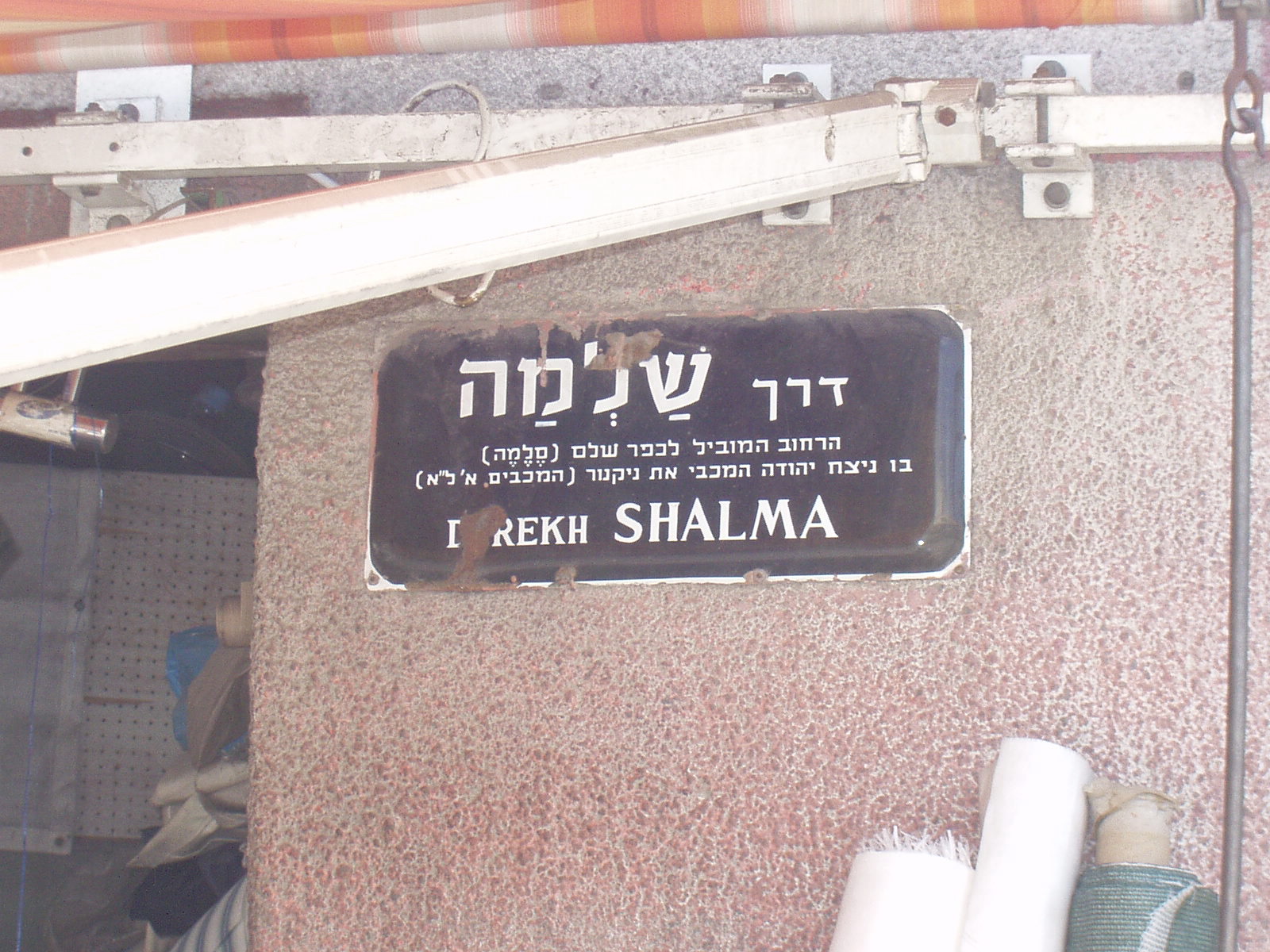 Salame road as “Shalma” road evoking the “historical village of SELEME in which Yehuda the Macabean won a battle against the army of Nikanor” (166BC).
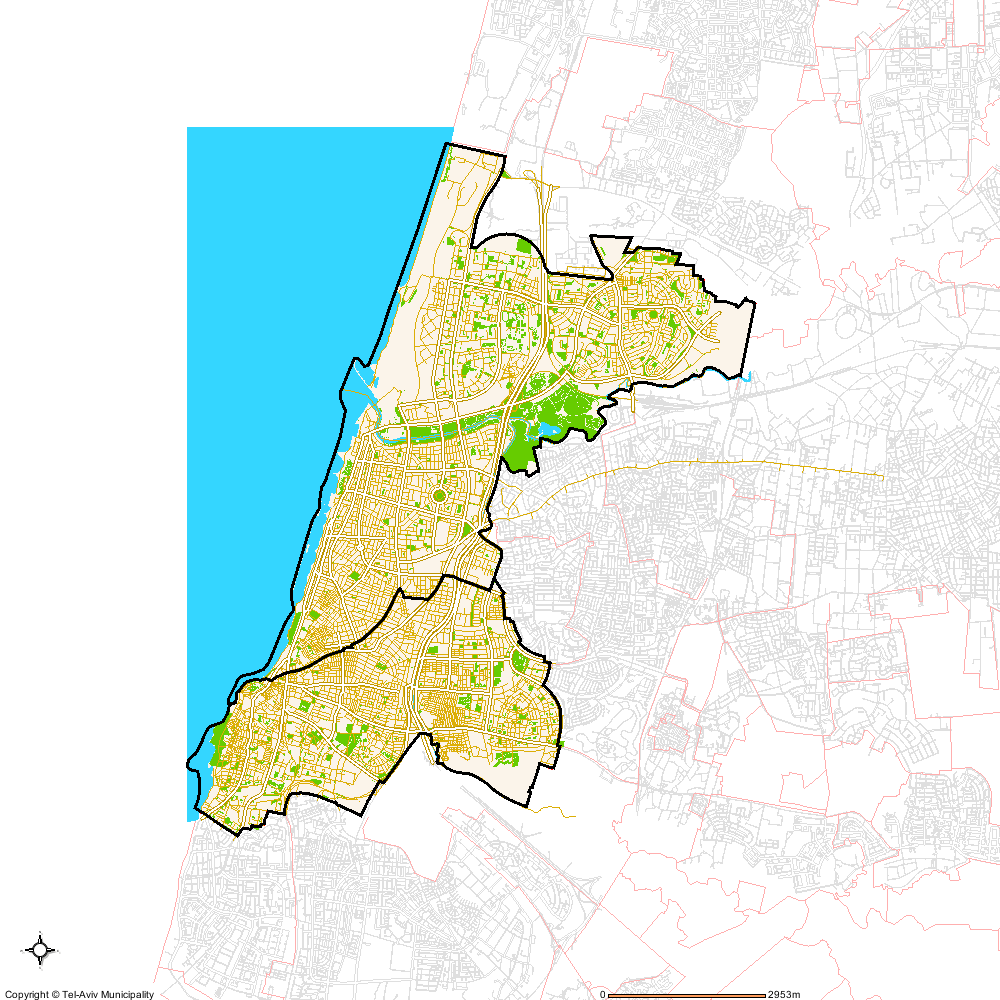 Tel Aviv – Yaffo Police districts: “Yarkon” (White City), “Yiftah” (Black City)
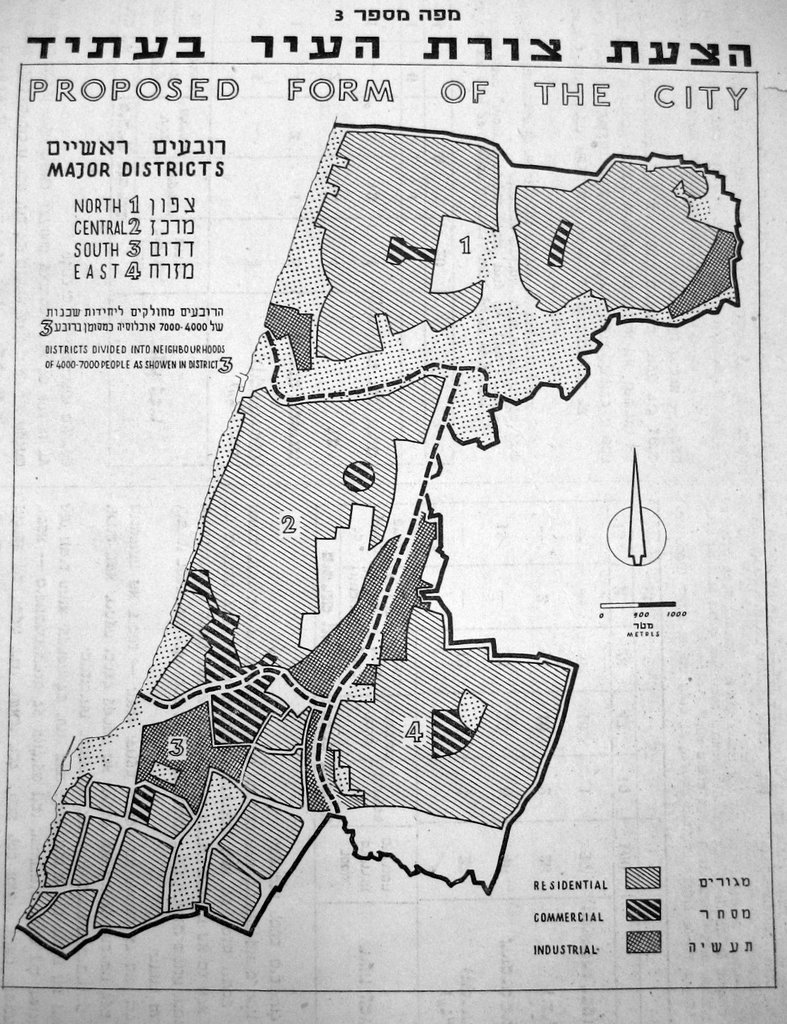 Hurwitz zoning proposal (1954)
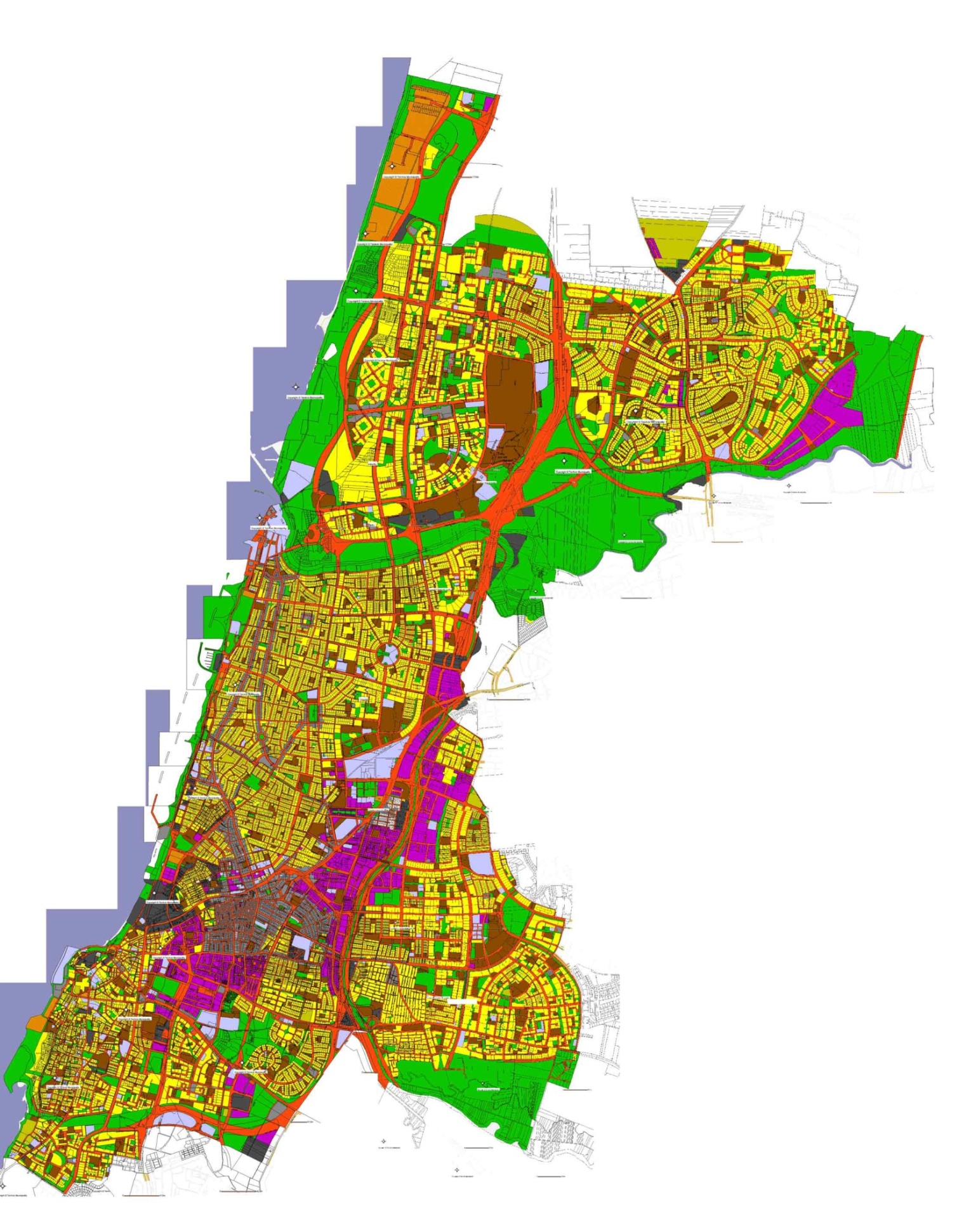 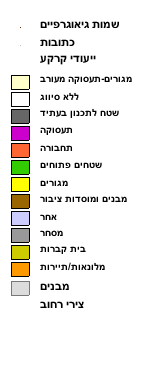 Tel Aviv - Uses
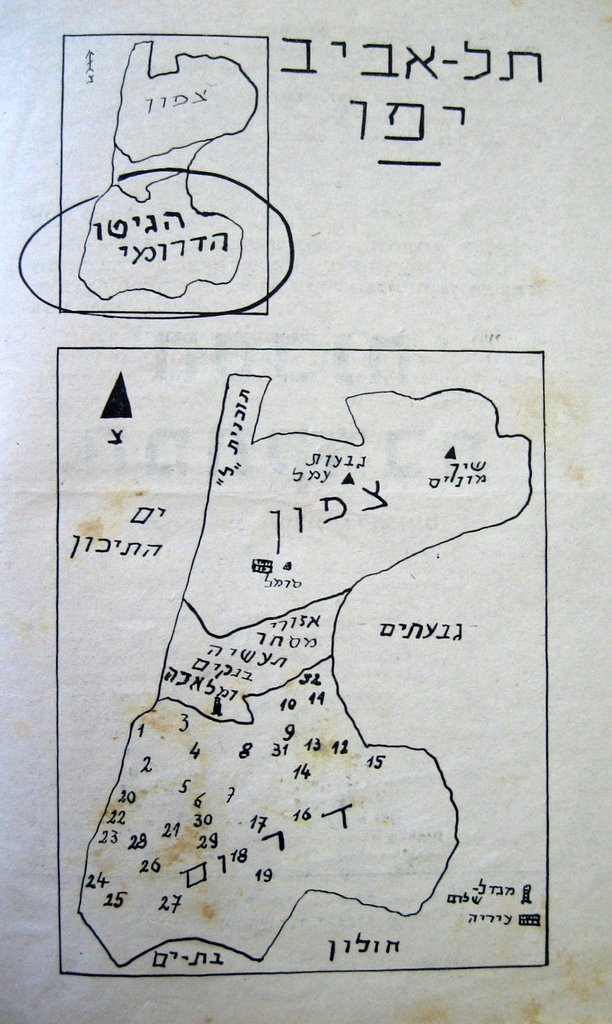 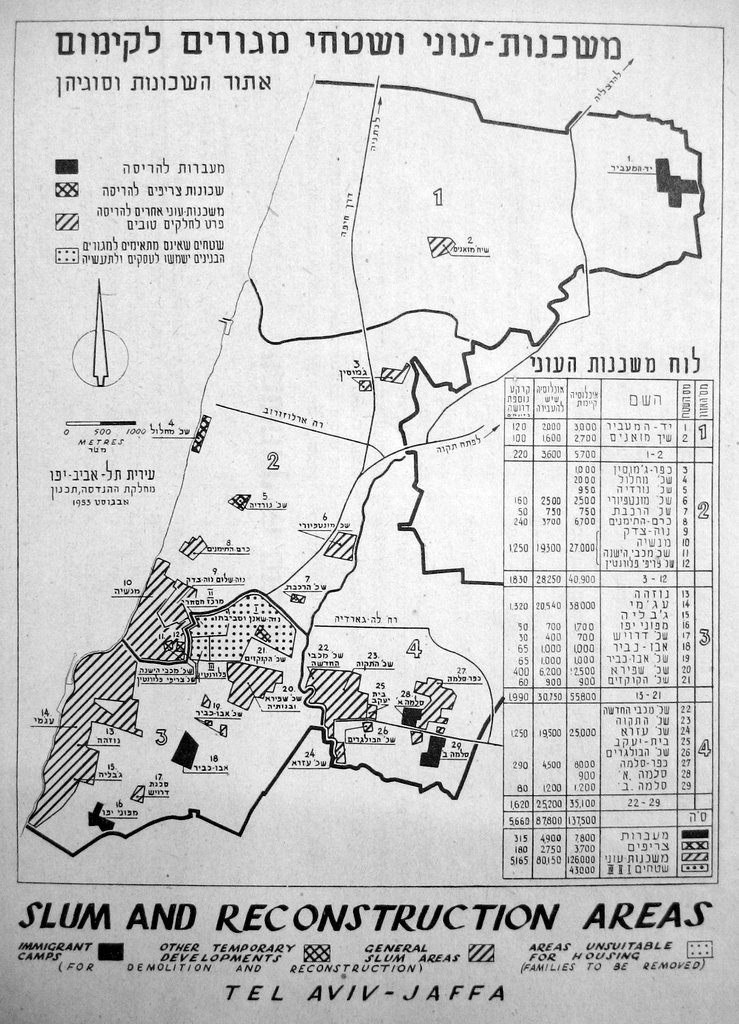 Tel Aviv – 1959 Official plan of Slums in Tel Aviv (right); 1973 Unofficial plan of the TLV Slums Dwellers organization (left), courtesy of Nati Marom
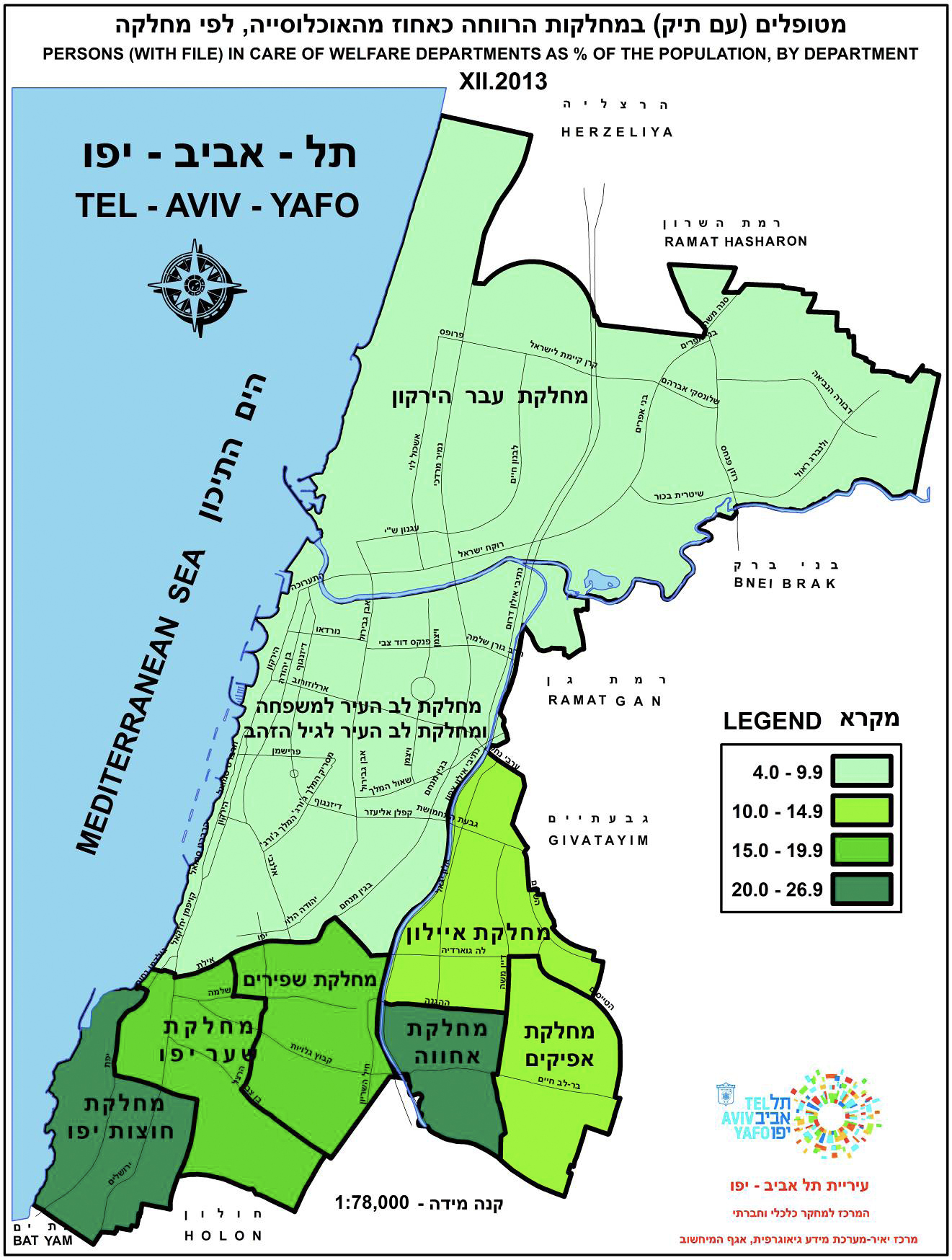 Tel Aviv – Yaffo, persons under care of Welfare departments, 2014
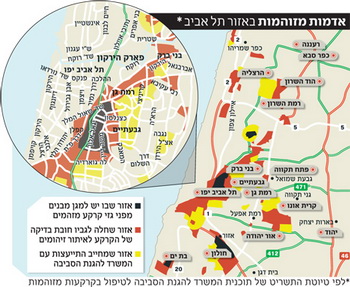 Polluted land in South Tel Aviv and Jaffa, 2010
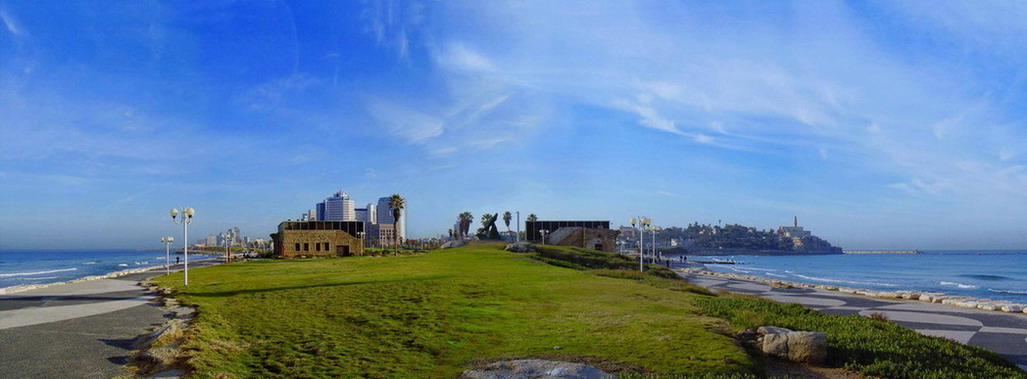 Memorial for Jaffa (project), Manshieh.